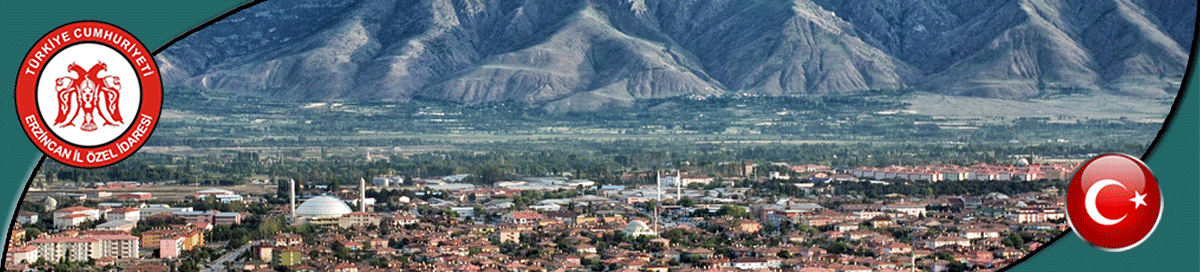 ERZİNCAN İL ÖZEL İDARESİ
             2020-2024
www.erzincanozelidaresi.gov.tr
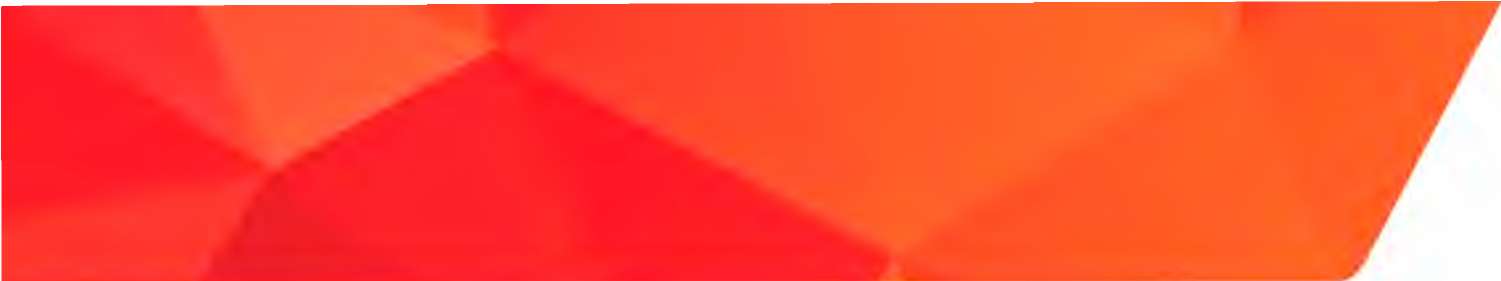 İçindekiler
Vali Sunuş .................................................................................................................................. 4
Giriş ............................................................................................................................................ 5
1.BÖLÜM: STRATEJİK ANALİZ ............................................................................................... 9
1.1.Stratejik Plan ........................................................................................................................ 9
1.2.Stratejik Yönetim ................................................................................................................ 12
1.3.Stratejik Planlama Süreci......................................................................................................12
1.4.İI Özel İdaresinin Tarihsel Gelişimi......................................................................................13
1.5.İI Özel İdaresinin Faaliyetleri ile İlgili Mevzuat....................................................................14
1 .6.Teşkilat Yapısı ....................................................................................................................21
1.7.Faaliyet Alanları ve Hizmet Alanlarının Belirlenmesi..........................................................22
1.8.Kaynaklar ........................................................................................................................... 34
1.9.Mevcut Durum ....................................................................................................................38
1.10.Paydaş Analizi ...................................................................................................................43
1.11.Güçlü-Zayıf Yönler, Fırsatlar, Tehditler Analizi................................................................52
2.BÖLÜM: STRATEJİK TASARIM...............................................................................57
2.1.Misyon .............................................................................................................................. 57
2.2. Vizyon .............................................................................................................................. 57
2.3.Temel İlke ve Değerler........................................................................................................57
2.4. Temalar...............................................................................................................................58
2.5.Amaçlar, Hedefler ve Faaliyetler.........................................................................................59
3. BÖLÜM: STRATEJİK UYGULAMA.....................................................................................69
3.1. Hedefler ve Performans Göstergeleri...............................................................................69

4. BÖLÜM: İZLEME VE DEĞERLENDİRME SÜRECİ.............................................................77
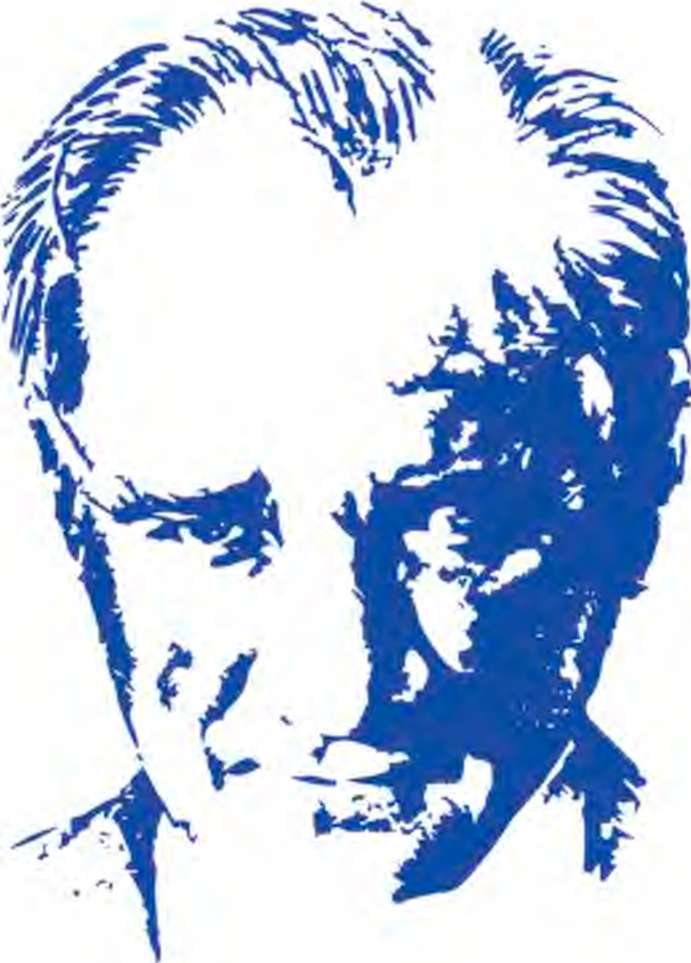 Kendiniz için değil, bağlı bulunduğunuz ulus için
elbirliği ile çalışınız. Çalışmaların en yükseği budur.
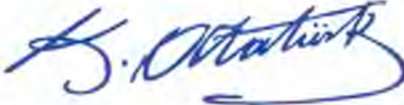 STRATEJİK PLAN
2020-2024
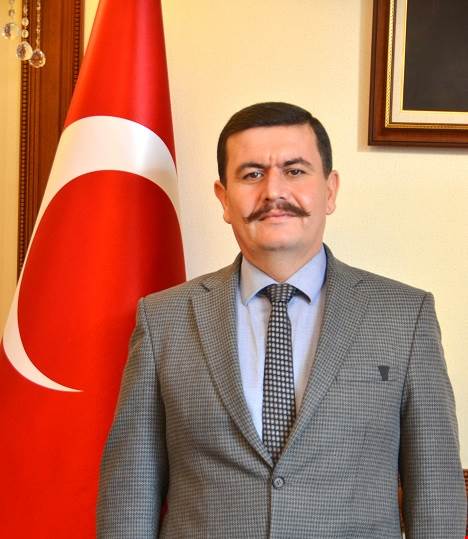 Kamu yönetimi anlayışı çerçevesinde bir dizi yönetim prensipleri geliştirilmiş ve Kamu Mali Yönetimi kanunu ve yönetmeliklere göre kamu idarelerinin misyon ve vizyonlarını oluşturmalarını, stratejik amaçlar ve ölçülebilir hedefler belirlemelerini, performanslarını ölçmelerini, bu sürecin izleme ve değerlendirmesini yapmalarını ve katılımcı yöntemlerle stratejik plan hazırlamalarını gerektirmiştir.
İl Özel İdaresinin stratejik alanlarını temsil eden sektörler belirlenerek, her sektör temsilcilerinden, İl genel Meclisi Üyelerinden ve İl özel İdaresi Birimlerinden alınan elemanlarla çalışma komisyonu kurulmuş ve birimlerden alınan bilgiler doğrultusunda amaçlar, hedefler ve faaliyetler/projeler belirlenmiştir. 
Kamu geleneğinde komisyon çalışması alışkanlığının zayıf olması nedeni ile her sektör temsilcisi ve ilgili komisyon üyelerinin katılımı ile GZFT analizleri sektör bazında yapılarak, paydaşların görüşlerinin plana yansıtılması amaçlanmıştır.   
Stratejik Plan faaliyetlerinin uygulanmasında gerekli olan kaynaklar genel bütçe, İl Özel idaresi, mahalli İdareler bütçeleri yanında; Türkiye-AB Mali İşbirliği kapsamında açılacak programlardan da istifade edilerek karşılanacaktır. Erzurum Erzincan ve Bayburt illerini kapsayan Kuzey Doğu Anadolu Kalkınma Ajansı faaliyete geçmiş olup, 2020 yılından itibaren proje teklif çağrılarında bulunmak suretiyle bölge illerinde uygulanacak projelere hibe desteği sağlamaya başlayacaktır. Finansman kaynaklarının çeşitliliği nedeniyle faaliyetlerin ayrıntılı bütçelendirilmesi uygulama döneminde yapılacaktır.
Plan süreci dinamik bir model olup, 2020 yılından itibaren plan hedef ve faaliyetleri Valiliğimiz , İl Genel Meclisi ve İl Özel İdaresi Genel Sekreterliği tarafından izlenecektir. Zaman içerisinde gerçekleşmesi imkânsız olan faaliyetler gerekçelendirilmek suretiyle plandan çıkarılacak, değişen koşullara göre yeni faaliyetler eklenebilecektir. Plan faaliyetleri hakkında görüş ve önerilerin değerlendirilmesine devam edilecektir. 
Planın hazırlanmasında katkıları bulunan İl Genel Meclisimize,  Plan Hazırlık Komisyonu Üyelerine, ilimizdeki kamu kuruluşları, özel sektör, sivil toplum kuruluşları yöneticilerine, sekretarya görevini yürüten İl Özel İdaresi çalışanlarına teşekkür eder, stratejik planın ilimizin ve ülkemizin geleceği için hayırlı olmasını dilerim.
STRATEJİK PLAN
2020-2024
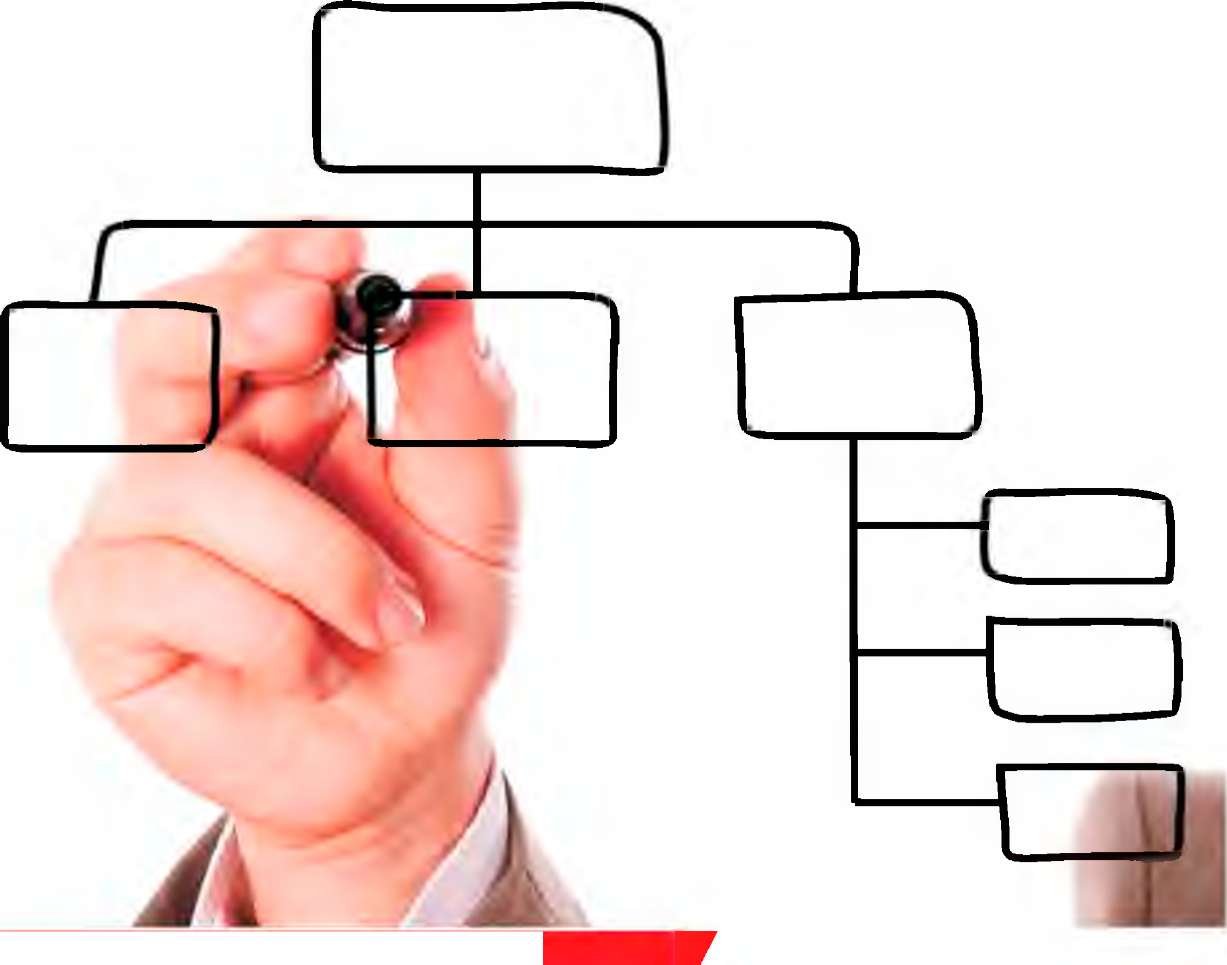 STRATEJİK PLAN / GİRİŞ
Stratejik plan; kuruluşun bulunduğu nokta ile ulaşmayı arzu ettiği durum arasındaki yolu tarif eder. Kamu idarelerinin; orta ve uzun vadeli amaçlarını, temel ilke ve politikalarını, hedef ve önceliklerini, performans ölçütlerini, bunlara ulaşmak için izlenecek yöntemleri ve kaynakdağılımlarını içeren plandır.
Strateji, bir amaca ulaşmak için kullanılacak yol ve yöntemler bütünüdür. Stratejik planlar da yerel yönetimlerinin, özel de ise İl Özel İdareleri'nin hizmet alanlarında gelecek beş yıl için ne tür yatırımlar yapacaklarını, bu yatırımları yaparken hangi kaynakları ve ne kadar kullanacaklarını içeren planlamalardır.
Bilgi ve teknolojilerde yaşanan hızlı gelişme, küreselleşme, vatandaşların kamudan beklentilerindeki değişim demokrasi ve katılımcılığın artan önemi gibi olgular İl Özel İdaresi'nin anlayış amaç, yapı, işleyiş, kullandığı araçla  ve yöntemlerde önemli değişimleri gerekli kılmaktadır.
Günümüzde daha esnek ve hızlı karar alabilen, amaç ve sonuçlara odaklanmış, politika oluşturma ve uygulama süreçlerinde yaratıcı çözümler üretebilen, gelecek yönelimli yönetsel yaklaşımlar önem kazanmıştır.
STRATEJİK PLAN
2020-2024
ERZİNCAN  İL ÖZEL İDARESİ
Ülkemizde son yıllarda yapılan anayasa ve yasa düzenlemeleri yerel yönetimleri kendi kararlarını kendilerinin aldığı, bütçelerini kullanımını ve kontrolünü kendilerinin planladığı, karar alma süreçleri hızlı, müdahale imkânları daha basit ve realist yerel yönetim birimlerinin oluşmasına imkân sağlamıştır.
Merkeziyetçi tutumdan uzaklaşılarak yerelden yönetim anlayışı benimsenmiştir. Yönetimde şeffaflık, katılımcılık ve hesap verllebillrlik ilkeleri doğrultusunda yönetim yerine yeni bir kavram olarak yönetişimin ortaya çıkması ile beraber İl Özel İdareleri'nin önemi bir kat daha artmıştır.
Yönetimde yerelleşmenin yanı sıra çağımızda insanın yaşadığı alana ve alışkanlıklarına göre ihtiyaçlarında da hızlı bir değişim yaşanmaya başlanmıştır.
Bu bağlamda kaynakların etkin ve verimli kullanılarak kaliteli hizmet vermek için gelecek perspektifinin planlama çalışmalarına yansıtılmasının gerekliliği ortaya çıkmıştır.
Kamu kesiminin mali ve idari sorunları dikkate alındığında kamu idarelerinin faaliyetlerini planlı bir şekildeyerlne getirmeleri giderekönem kazanmaktadır.
Kamu yönetimi ve kamu mali yönetimi reformları çerçevesinde, bütçe hazırlama ve uygulama sürecinde mali disiplini sağlamak, kaynakları stratejik önceliklere göre dağıtmak, bu kaynakların etkin kullanılıp kullanılmadığını izlemek ve bunun üzerine kurulu bir hesap verme sorumluluğu geliştirmek temel başlıklar olarakkarşımızda durmaktadır.
İl Özel İdaresi'nin planlı hizmet sunumu, politika geliştirme, belirlenen politikaları somut iş programlarına ve bütçelere dayandırma ile uygulamayı etkili bir şekilde izleme ve değerlendirmelerini sağlamaya yönelikolarak "Stratejik Planlama" temel bir araç olarak benimsenmiştlr.
Stratejik planlama; bir yandan kamu mail yönetimine etkinlik kazandırırken, diğer yandan kurumsal kültür ve kimliğin gelişimine ve güçlendirilmesine destek olacaktır. Planlama ve uygulama sürecinin etkinliğini artıracakve kaynakların rasyonel kullanımına katkıda bulunacaktır.
Yerel yönetimlerin kendi geleceklerini planlamaları, kendi gelir kaynaklarını oluşturmaları ve bütçelerini uzun vadeli hedefler koyarak oluşturmaları anayasamızın ve yasalarımızın yerel yönetimlere getirdiği bir ayrıcalıktır. Yerel yönetimler günlük rutin işleyişleri içerisinde asli hizmetlerini yaparken, bir yandan da hedef hizmet alanlarında gelecek yıllara sarih olarak yatırım ve planlamalarını yapmak ve kaynaklarını bu planlar çerçevesinde kullanmakdurumundadırlar.
Stratejik planlamalar kurumlar için; orta ve uzun vadeli hedefler, vizyon ve misyona uygun amaçlar, öncelikler, eylem ve kaynak planlamaları, bütçe denetimleri ve performans ölçütleri getirmektedir. Stratejik planların en önemli yanlarından biri de yerel yönetimleri iç ve dış paydaşlar ve sivil toplum örgütleri ile birlikte ve eşgüdüm halinde çalışmaya yönlendirmesi, böylelikle karar alma süreçlerinde demokratik ve çoğulcu bir yaklaşım ve bir iç denetim imkânı da sağlamasıdır. Bu sebeple stratejik planlaryapılırken sürdürülebilirolması,tüm sektörleri kapsaması, daha üst kalkınma planları ile uyumlu olması, katılımcı olması, eylem planı içermesi, performans planı ve bütçesi ile uyumlu olması gibi kriterlere dikkat edilmektedir.
Bu yeni yaklaşım ve anlayış süreci yönetimler açısından geleceği bugünle birleştirme, sürdürülebilir bir gelişmeyi sağlama ve çağın getirdiği bir yönetim kavramı olan yönetişimi getirmektedir.
STRATEJİK PLAN
2020-2024
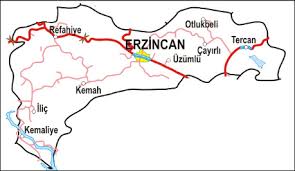 Şekil 1. Erzincan İl Haritası
Coğrafyası: Erzincan ili genellikle dağlar ve platolarla kaplıdır. Dağ sıraları arasındaki çukurlarda yer alan ovalar ve düzlükler boğazlarla birbirine bağlanmış durumdadır. Ovalar ile dağ sıraları arasına akarsularca yarılmış, dalgalı platolar yerleşmiştir.Erzincan' da ve Tercan çevresinin genel bitki örtüsü steptir. Yüksek dağların üzerinde çalılıklara ve meşeliklere rastlanır. Erzincan'ın batısında yer alan ve özellikle Refahiye' den başlayıp Kemah, Kemaliye çevresine kadar çam korulukları, meşelikler ve çalılıklara geniş ölçüde rastlanmaktadır. İlin en büyük akarsuyu Karasu Irmağı' dır. İl Merkezinin deniz seviyesinden yüksekliği 1.151 metre olup, arazi yapısı dağlık ve engebelidir.
STRATEJİK PLAN
2020-2024
ERZİNCAN  İL ÖZEL İDARESİ
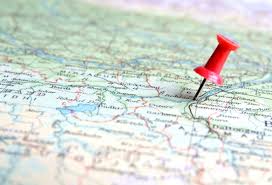 Erzincan Doğu Anadolu Bölgesinin Kuzey Batı bölümünde yukarı Fırat havzasında 39 02'- 40 05' kuzey enlemleri ile 38 16'- 40 45' Doğu boylamları arasında yer almaktadır. İlimiz Doğuda Erzurum Batıda Sivas Güneyde Tunceli Güneydoğuda Bingöl Güneybatıda Elazığ Malatya Kuzeyde Gümüşhane Bayburt ve Kuzeybatıda Giresun illeri ile çevrilidir. Yüzölçümü 11.903 km2 olup il merkezinin denizden yüksekliği 1.185 metredir.
Erzincan Doğu Anadolu’nun en iyi ulaşım olanaklarına sahip kentlerinden biri. 1988’de açılan Erzincan Havaalanı, geniş yolcu kapasitesi ve gelişmiş teknik olanaklarıyla modern bir görünümde hizmet veriyor. Özellikle İstanbul, İzmir, Ankara gibi büyük kentlerden Erzincan’a ulaşmak istiyorsanız, Türk Hava Yolları’nın düzenli seferlerinden biriyle çok rahat bir seyahat gerçekleştirebilirsiniz. Daha hesaplı ulaşım yolları olarak da demiryolunu ve karayolunu önerebiliriz. Asya ve Avrupa’yı bağlayan önemli karayollarının üzerinde bulunan kent, bu alanda güçlü altyapı çalışmalarının da halen sürdüğü bir merkez... Tabii, karayolunu tercih edenlere yolun 1000 kilometreden uzun olduğunu anımsatmakta fayda var. Erzincan - Ankara arası 700 kilometre civarında; Erzincan-İzmir arası da 1300 kilometre kadar.Erzincan’ın demiryolu ulaşımının tarihi epey gerilere dayanıyor. Şimdi de Erzincan Garı bölgenin en önemli ulaşım merkezlerinden, İstanbul’dan hareket eden Doğu Ekspresi sizi Erzincan’a ulaştırabilir.
STRATEJİK PLAN
2020-2024
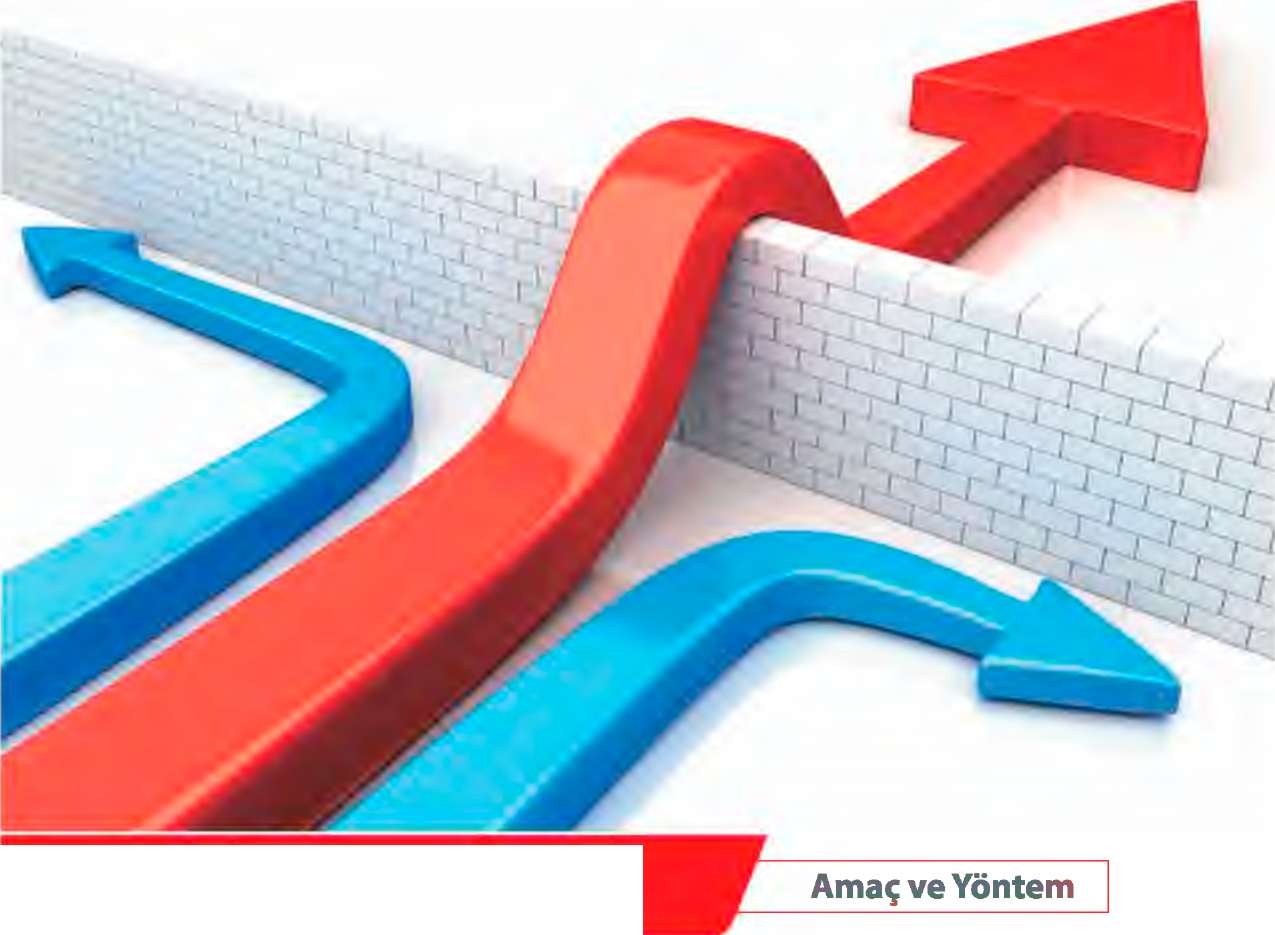 1 .BÖLÜM -1: STRATEJİK ANALİZ 
1.1 .STRATEJİK PLAN
Kamu idarelerince; kalkınma planları, programlar, ilgili mevzuat ve benimsedikleri temel ilkeler çerçevesinde geleceğe ilişkin misyon ve vizyonlarını oluşturmak, stratejik amaçlar ve ölçülebilir hedefler saptamak, performanslarını önceden belirlenmiş olan göstergeler doğrultusunda ölçmek ve bu sürecin izleme ve değerlendirmesini yapmak amacıyla katılımcı yöntemlerle hazırlanan plandır. Kısaca;
* Kamu idarelerinin orta ve uzun vadeli amaçlarını,
* Temel ilke ve politikalarını,
* Hedef ve önceliklerini,
* Performans ölçütlerini,
* Bunlara ulaşmak için izlenecek yöntemler ile kaynak dağılımlarını içermektedir.
STRATEJİK PLAN
2020-2024
ERZİNCAN  İL ÖZEL İDARESİ
5018 Sayılı Kamu Mali Yönetimi ve Kontrol Kanunun 9. maddesi gereğince; Kamu İdarelerinin kalkınma planları, programlar, ilgili mevzuat ve benimsedikleri temel ilkeler çerçevesinde stratejik plan hazırlamaları, kamu hizmetlerinin istenilen düzeyde ve kalitede sunulabilmesi için bütçeleri ile program ve proje bazında kaynak tahsislerini;  ve hedefleri ile performans göstergelerine dayandırmaları gerekmektedir.

5302 Sayılı İl Özel İdaresi Kanunu'nun 31. Maddesi, mahalli idareler seçiminden itibaren 6 aylık süre içerisinde ilin stratejik planının hazırlanmasını öngörmektedir.

Hazırlanan stratejik plan, 5302 Sayılı İl Özel İdaresi Kanunu'nun 26/a bendine göre İl Encümenince incelenip, Kanunun 10/a bendine göre İl Genel Meclisince görüşülüp karara bağlanır.

5302 Sayılı İl Özel İdaresi Kanunu'nun 30. Maddesine göre Vali, İl Özel İdaresini stratejik plana uygun olarakyönetir.

35. Maddeye göre Genel Sekreter, İl Özel İdaresi hizmetlerini Vali adına ve onun emirleri yönünde, mevzuat hükümlerine, İl Genel Meclisi ve İl Encümeni kararlarına, İl Özel İdaresinin amaç ve politikalarına, stratejik plan ve yıllık çalışma programına göre düzenler ve yürütür.

5302 Sayılı İl Özel İdaresi Kanunu'nun 39. Maddesine göre, Vali Kamu Malî Yönetimi ve Kontrol Kanununun 41' inci maddesinin dördüncü fıkrasında belirtilen biçimde; stratejik plan ve performans hedeflerine göre yürütülen faaliyetleri, belirlenmiş performans ölçütlerine göre hedef ve gerçekleşme durumu ile meydana gelen sapmaların nedenlerini açıklayan faaliyet raporunu hazırlar.
STRATEJİK PLAN
2020-2024
1.2. STRATEJİK YÖNETİM
Stratejik Yönetim; doğru Stratejiler geliştirerek hedeflere ulaşmayı sağlayan yönetim sürecidir.
Kurum Dışı
Kurum İçi Çevre
STRATEJİK YÖNETİM ŞEMASI
STRATEJİK PLANLAMA
Üstünlükler Zayıflıklar
Fırsatlar Tehditler
STRATEJİK
ANALİİZ
STRATEJİK TASARIM
Misyon - Vizyon Kurumsal Değerler ve İlkeler
Stratejik Amaçlar
Stratejik Hedefler              Stratejiler
STRATEJİK UYGULAMA
Performans Hedefi / Performans Göstergesi
Faaliyetler


       


Performans Programı
STRATEJİK
KONTROL
Performans Yönetimi                              İzleme, Değerlendirme ve Raporlama    İç Kontrol, İç Denetim
Şekil 2. Stratejik Yönetim Sistemi
Stratejik Yönetim Sistemi; Stratejik Planlama, Uygulama Ve Kontrol Süreçlerinden Oluşmaktadır(Şekil 2). 
»------------------------------------------------------------------------------------------------------------------------------------
Stratejik Planlama; Temelilkeve politikaları, amaçları, hedefleri, performans ölçütlerini, bunlara ulaşmak için izlenecekyöntemleri ve kaynak dağılımlarını kapsamaktadır.
»----------------------------------------------------------------------------------------------------------------------------------------------------  Stratejik Uygulama; Belirlenen faaliyetlerin uygulanması ve hedeflerin gerçekleşmesidir.
 »-------------------------------------------------------------------------------------------------------------------------------------
Stratejik Kontrol; izleme, değerlendirme ve raporlama sürecinden oluşmaktadır.
►------ — —--------------------------------------------------------------------------------------------------------------------------------------------------------------------------------------------------------------------------------------------------------------------------
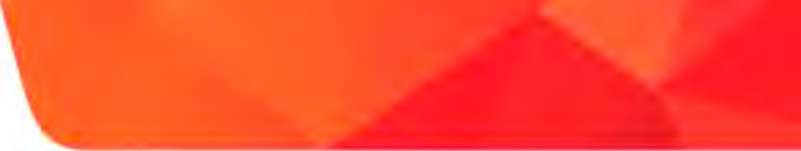 STRATEJİK PLAN
2020-2024
ERZİNCAN İL ÖZEL İDARESİ
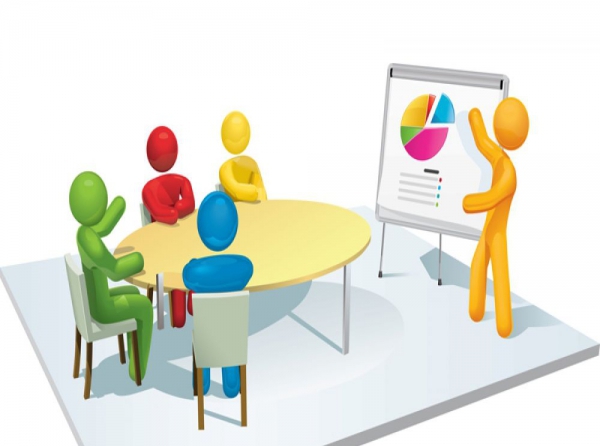 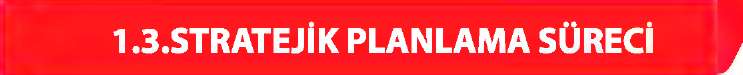 Stratejik planlama sürecinde hedef ve amaçları belirlemek, plana iç ve dış paydaşların görüşlerini katmak, sivil toplum örgütü temsilcileri, işadamları ve sanayiciler ile diğer ilgili bütün tarafların katkılarını sağlamak amacıyla belirlenen takvim çerçevesinde aşağıdaki tabloda da yer alan görüşme,toplantı ve çalışmalar gerçekleştirilmiştir.
Stratejik Plan Ekibinin ilk toplantısı ilave bilgi ve açıklamalar yapılması ile metodoloji üzerine müzakereler, ihtiyaçların tespiti, hazırlık programının oluşturulması amacıyla Haziran ayının ilk haftasında başlatılmış ve gerçekleştirilmiştir.
Mevcut durumu karşılaştırma imkânı verecek şekilde benzer örnek planların incelenmesi, faaliyet alanı, ürün ve hizmetlerinin ve paydaşların tanımlanması ve önceliklendirilmesi ile paydaş anketlerinin ve durum analizi soru formlarının oluşturulması, merkez birimlere ve paydaşlara gönderilmesi, paydaşlarca cevaplandırılmış ve SPE tarafından değerlendirilmesi yapılmıştır.
Bunların ardından iç analizi, çevre, GZFT (SWOT) analizinin yapılması, durum analizi sonuçlarının değerlendirilmesi ve durum analizi değerlendirmesinin paydaşlara gönderilmesi ve görüşlerinin alınması sürecine geçilmiş ve bu işlemler Ağustos ayının ilk haftasında yapılmıştır.
Paydaşlardan gelen görüş ve önerilerle misyon, vizyon ve ilkeler değerlendirilmiş, stratejik amaç ve hedefler revize edilmiş, amaç ve hedefler doğrultusunda uygulama stratejileri, somut faaliyet ve projelerin belirlenmesi işlemleri Ağustos ayının ikinci haftasında bitirilerek çalışmalar Stratejik Planlama Kurulunun değerlendirmesi aşamasına gelinmiştir.
Kurul değerlendirmesinin ardından Stratejik Planın Ön Taslağı şekillendirilmiş, hedefler, somut projeler ve performans göstergelerinin konsolide edilerek, maliyetlendirme yapılmış ve Stratejik Plana son şekli verilmiştir.
Bütün bu süreçlerden sonra Stratejik Plan 1 Eylül tarihi itibariyle İl Genel Meclisine sunulmak üzere İl Encümenine sunulmuş, İl Genel Meclisi ise yaptığı toplantı ile planı kabul ederek onaylamıştır.
STRATEJİK PLAN
2020-2024
ERZİNCAN  İL ÖZEL İDARESİ
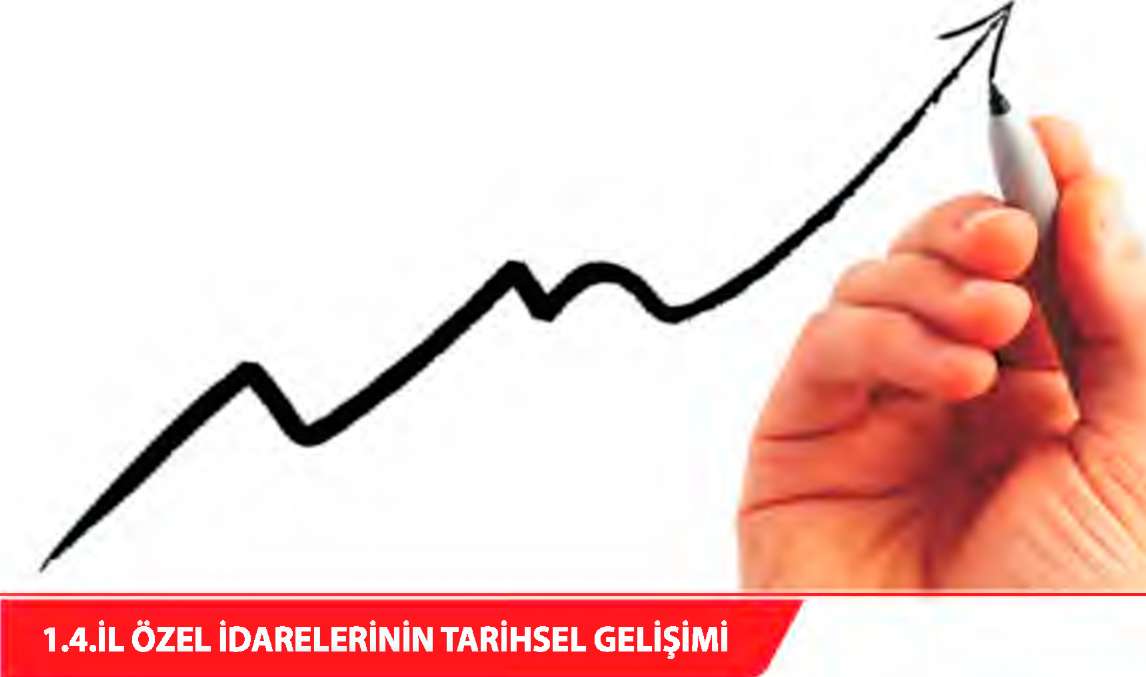 İl Özel İdareleri kuruluş kanunu bakımından en uzun ömürlü olan yerel yönetim birimi özelliğini taşımaktadır. Belediyeler ve köyler ile ilgili yasal düzenlemeler Cumhuriyet Döneminde yapılırken, ilk olarak İl Özel İdaresi Kanunu 1913 tarihinde uygulamaya girmiştir.
Bugünkü anlamda İl Özel İdareleri'nin yasal dayanağını 1864 tarihli "Teşkili Vilayet Nizamnamesi" oluşturur. Fransızların departman düzeni örnek alınarak başlatılan bu düzenlemenin en önemli yönü eyalet sistemi yerine vilayet sistemini getirmesidir. İl sistemi gerek Osmanlı'da gerekse sistemin ithal edildiği Fransa'da merkeziyetçiliği sağlamlaştırmak için ortaya atılmıştır.
1913 yılında "İdare-i Umumiye-i Vilayet-i Kanunu Murakkatı" çıkarıldı. Osmanlı hukuk yapısına göre bunu kanun hükmünde kararname olarak kabul etmek gerekir.Ancak Medis-i Mebusan'ın toplanamaması nedeniyle bu kanun hep muvakkat namıyla gündemde kaldı ve günümüze değin devam etti. Bu kanunun birinci bölümünü oluşturan 1 -74. maddeler 1426 sayılı "Vilayet İdaresi" kanunu ile kaldırıldı.
1949'da çıkarılan 5442 sayılı İl İdaresi Kanunu bunun yerini aldı. İl Özel İdareleri ile ilgili önemli değişiklik 16.5.1987 tarihinde TBMM'de kabul edilen 3360 sayılı yasadır. Bu yasanın gerekçesinde; ayrı zamanlarda ayrı yasalarla yapılan ekler ve değişiklikler bir sistem ve ilke çerçevesinde düzenleme yapılmadığından, İl Özel İdareleri'nin statülerinde, görev ve yetkilerinde karışıklıkmeydana gelmiştir.
Son olarak 5302 sayılı İl Özel İdaresi Kanunu 04.03.2005 tarihinde yürürlüğe girmiştir. Bu kanun ile Köy Hizmetleri Genel Müdürlüğü kapatılarak tüm mal varlıkları, personeli, araç ve gereçleri ile İl Özel İdareleri'ne devredilmiş olup; İl Özel İdareleri'nin görev, yetki ve sorumlulukları artırılmıştır. Böylece yerinden yönetimin vermiş olduğu avantajlar kullanılarak; güvenilir, hesap verebilir ve kaynak israfına duyarlı biryönetim anlayışı içerisinde, sorumlu bulunduğu alanda etkin, hızlı, kaliteli bir hizmet sunması amaçlanmıştır.
STRATEJİK PLAN
2020-2024
ERZİNCAN'I GELECEĞE TAŞIYORUZ
1.5. İL ÖZEL İDARESİNİN FAALİYETLERİ İLE İLGİLİ MEVZUAT
İl Özel İdarelerinin görev alanlarının geniş kapsamlı olması nedeniyle çok sayıdaki yasal düzenlemeyle ilişkili olması, bu kuruluşların yetki ve yükümlülüklerinin belirlenmesini zorunlu kılmaktadır. Stratejik planlama çalışmaları kapsamında 5302 sayılı Kanunda İl Özel İdarelerinin yetki ve yükümlülükleri aşağıdaki tabloda ayrıntılı olarakgösterilmiştir.

YASAL YÜKÜMLÜLÜKLER VE MEVZUAT
 İl Özel İdaresinin 5302 Sayılı Kanuna Göre Yetki ve Yükümlülükleri
STRATEJİK PLAN
2020-2024
ERZİNCAN  İL ÖZEL İDARESİ
STRATEJİK PLAN
2020-2024
ERZİNCAN’I GELECEĞE  TAŞIYORUZ
DİĞER KANUNLARLA VERİLEN GÖREV VE YETKİLER
3202 Köye Yönelik Hizmetler Hakkındaki Kanun                                                                  * 222 İlköğretim ve Eğitim Kanunu 3194 İmar Kanunu
* 4562 Organize Sanayi Bölgeleri Kanunu 
* 2872 Çevre Kanunu
* 3285 Hayvan Sağlığı ve Zabıtası Kanunu 
* 2510 İskân Kanunu
* 3998 Köy Mezarlıklarının Korunması Hakkındaki Kanun 
1593 Umumi hıfzısıhha kanunu
* 5286 Köy Hizmetleri Genel Müdürlüğünün Kaldırılması ve Bazı Kanunlarda Değişiklik Yapılması Hakkındaki Kanun
* 5442 İl İdaresi Kanunu
* 3213 Maden Kanunu ve Çeşitli Kanunlarda Değişiklik Yapılması Hakkındaki Kanun                                                                * 5226 Kültür ve Tabiat Varlıklarını Koruma Kanunu 
* 5403 Toprak Koruma ve Arazi Kanunu
* 927 Sıcak ve Soğuk Maden Sularının İstismarı İle Kaplıcalar Tesisatı Hakkında Kanun   * 5902 Afet ve Acil Durum Yönetimi Başkanlığının Teşkilat ve Görevleri Hakkında Kanun
STRATEJİK PLAN
2020-2024
ERZİNCAN  İL ÖZEL İDARESİ
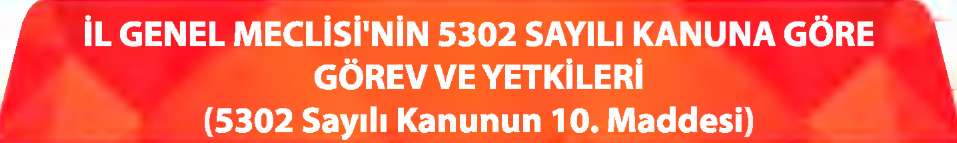 ■ İl genel meclisi, il özel idaresinin karar organıdır ve ilgili kanunda gösterilen esas ve usullere  göre ildeki seçmenler tarafından seçilmiş üyelerden oluşur.
a) Stratejik plan ile yatırım ve çalışma programlarını, İl Özel İdaresi faaliyetlerini ve personelinin performans ölçütlerini görüşmekve karara bağlamak.
b) Bütçe ve kesin hesabı kabul etmek, bütçede kurumsal kodlama yapılan birimler ile fonksiyonel sınıflandırmanın birinci düzeyleri arasında aktarma yapmak.
c) İl çevre düzeni planı ile belediye sınırları dışındaki alanların imar planlarını görüşmek ve karara bağlamak.
d) Borçlanmaya karar vermek.
e) Bütçe içi işletmeler ile Türk Ticaret Kanununa tâbi ortaklıklar kurulmasına veya bu ortaklıklardan ayrılmaya, sermaye artışına ve gayrimenkul yatırım ortaklığı kurulmasına karar vermek.
f) Taşınmaz mal alımına, satımına, trampa edilmesine, tahsisine, tahsis şeklinin değiştirilmesine veya tahsisli bir taşınmazın akar haline getirilmesine izin; üç yıldan fazla kiralanmasına ve süresi yirmi beş yılı geçmemek kaydıyla bunlar üzerinde sınırlı aynîhaktesisine karar vermek.
g) Şartlı bağışları kabul etmek.
h) İl Özel İdaresi adına imtiyaz verilmesine ve İl Özel İdaresi yatırımlarının yap-işlet veya yap-işlet-devret modeli ile yapılmasına, İl Özel İdaresine ait şirket, işletme ve iştiraklerin özelleştirilmesine kararvermek.
i) Encümen Üyeleri İle İhtisas Komisyonları Üyelerini Seçmek
j) İl Özel İdaresi tarafından çıkarılacakyönetmelikleri kabul etmek.
k) Norm kadro çerçevesinde İl Özel İdaresinin ve bağlı kuruluşlarının kadrolarının ihdas, iptal ve değiştirilmesine kararvermek.
l) Yurt içindeki ve yurt dışındaki mahallî idareler ve mahallî idare birlikleriyle karşılıklı işbirliği yapılmasına kararvermek.
m) Diğer mahallî idarelerle birlik kurulmasına, kurulmuş birliklere katılmaya veya ayrılmaya
karar vermek.
n) Özel İdaresine kanunlarla verilen görev ve hizmetler dışında kalan ve ilgililerin isteğine bağlı nizmetleriçin uygulanacak ücret tarifesini belirlemek.
STRATEJİK PLAN
2020-2024
ERZİNCAN 'I GELECEĞE  TAŞIYORUZ
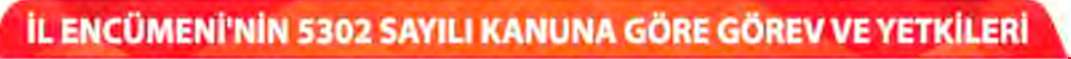 İl Encümeni Valinin başkanlığında, İl Genel Meclisinin her yıl kendi üyeleri arasından bir yıl için gizli oyla seçeceği beş üye İle biri malî hizmetler birim amiri olmak üzere Valinin her yıl birim amirleri arasından seçeceği beş üyeden oluşur.
Valinin katılamadığı encümen toplantısına Genel Sekreter başkanlık eder.
Encümen toplantılarına gündemdeki konularla ilgili olarak, ilgili birim amirleri Vali tarafından oy hakkı olmaksızın görüşleri alınmak üzere çağrılabilir.
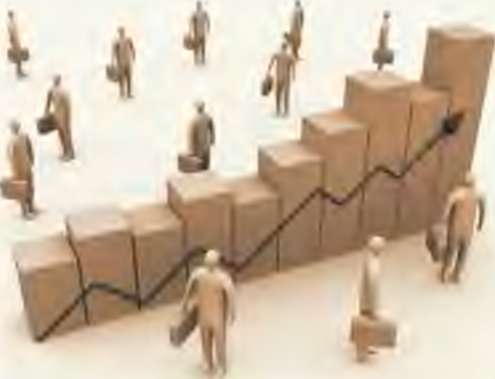 ENCÜMENİN GÖREV VE YETKİLERİ ŞUNLARDIR                                                                               (5302 Sayılı Kanunun 26. Maddesi)
a) Stratejik plân ve yıllık çalışma programı ile bütçe ve kesin hesabı inceleyip İl Genel Meclisine görüş bildirmek.
b) Yıllıkçalışma programına alınan işlerle ilgili kamulaştırma kararlarını almakve uygulamak.
c) Öngörülmeyen giderler ödeneğinin harcama yerlerini belirlemek.
d) Bütçede fonksiyonel sınıflandırmanın ikinci düzeyleri arasında aktarma yapmak.
e) Kanunlarda öngörülen cezaları vermek.
f)  Vergi, resim ve harçlar dışında kalan ve miktarı beş milyarTürk Lirasına kadar olan ihtilafların sulhen halline karar vermek.
g) Taşınmaz mal satımına, trampa edilmesine ve tahsisine ilişkin kararları uygulamak, süresi üç yılı geçmemek üzere kiralanmasına karar vermek.
h) Belediye sınırları dışındaki umuma açıkyerlerin açılış ve kapanış saatlerini belirlemek
i) Vali tarafından havale edilen konularda görüş bildirmek.
j) Kanunlarla verilen diğer görevleri yapmak.
STRATEJİK PLAN
2020-2024
ERZİNCAN İL ÖZEL İDARESİ
VALİ NİN GÖREV VE YETKİLERİ ŞUNLARDIR                                                                               (5302 Sayılı Kanunun 30. Maddesi)
"Vali ve Mülki Amir sıfatı ile 250 civarında Kanunda, 550 civarında Yönetmelikte, ayrıca Kanun Hükmünde Kararnamelerde ve Tebliğlerde çok sayıda görev ve yetkiler verilmektedir."
Vali, İl Özel İdaresinin başı ve tüzel kişiliğinin temsilcisidir.
a) İl Özel İdaresi teşkilatının en üst amiri olarak İl Özel İdaresi teşkilâtını sevk ve idare etmek, İl Özel İdaresinin hak ve menfaatlerini korumak.
b)İl Özel İdaresini stratejik plana uygun olarak yönetmek, İl Özel İdaresinin kurumsal stratejilerini oluşturmak, bu stratejilere uygun olarak bütçeyi, İl Özel İdaresi faaliyetlerinin ve personelinin performans ölçütlerini hazırlamak ve uygulamak, izlemek ve değerlendirmek, bunlarla ilgili raporları meclise sunmak
c) İl Özel İdaresini Devlet dairelerinde ve törenlerde, davacı veya davalı olarak da yarg yerlerinde temsil etmek veya vekil tayin etmek.
d) İl Encümenine başkanlık etmek. 
e) İl Özel İdaresinin taşınır ve taşınmaz mallarını idare etmek.
f) İl Özel İdaresinin gelir ve alacaklarını takip ve tahsil etmek.
g) Yetkili organların kararını almakşartıyla sözleşme yapmak.
h) İl Genel Meclisi ve encümen kararlarını uygulamak.
i)  Bütçeyi uygulamak, bütçede meclis ve encümenin yetkisi dışında kalan aktarmaları yapmak.
j)  İl Özel İdaresi personelini atamak.
k) İl Özel İdaresi, bağlı kuruluşlarını ve işletmelerini denetlemek.
I)  Şartsız bağışları kabul etmek.
m) İl halkının huzur, esenlik, sağlık ve mutluluğu için gereken önlemleri almak.
n) Bütçede yoksul ve muhtaçlar için ayrılan ödeneği kullanmak.
o) Kanunlarla İl Özel İdaresine verilen ve İl Genel Meclisi veya İl Encümeni kararını gerektirmeyen
 görevleri yapmak ve yetkileri kullanmak.
STRATEJİK PLAN
2020-2024
ERZİNCAN‘ I GELECEĞE  TAŞIYORUZ
DİĞER KURULUŞLARLA İLİŞKİLER                     (5302 Sayılı Kanunun 64. Maddesi)
İl Özel İdaresi, İl Genel Meclisinin kararı üzerine yapacağı anlaşmaya uygun olarak görev ve sorumlulukalanlarına giren konularda;
a) Diğer kamu kurum ve kuruluşlarına ait yapım, bakım, onarım ve taşıma işlerini bedelli veya bedelsiz üstelenebilir veya bu kuruluşlar ile ortak hizmet projeleri gerçekleştirebilir ve bu amaçla gerekli kaynak aktarımında bulunabilir. Bu takdirde iş, işin yapımını üstlenen kuruluşun tâbi olduğu mevzuat hükümlerine göre sonuçlandırılır.
b) Merkezî idareye ait asli görev ve hizmetlerin yerine getirilmesi amacıyla gerekli bina ve tesisler ile arsa ve aynî ihtiyaçları karşılayabilir, geçici olarak araç ve personel görevlendirebilir.
c) Kamu kurumu niteliğindeki meslek kuruluşları, dernekler, vakıflar ve 507 Sayılı Esnaf ve Küçük Sanatkârlar Kanunu kapsamına giren meslek odaları ile ortak hizmet projeleri gerçekleştirebilir.
d) Kendilerine ait taşınmaz malları, asli görev ve hizmetlerinde kullanılmakve süresi yirmi beş yılı geçmemek üzere diğer kamu kurum ve kuruluşlarına tahsis edebilir. Bu taşınmazların, tahsis amacı dışında kullanılması durumunda, tahsis işlemi iptal edilir. Tahsis süresi sonunda, aynı esaslara göre yeniden tahsis mümkündür. Bu taşınmazlar aynı kuruluşlara kiraya da verilebilir.
(b) ve (d) bentleri uyarınca kamu kurum ve kuruluşlarına İl Özel İdarelerince karşılanan veya tahsis edilen taşınmazlar, kamu konutu ve sosyal tesis olarakkullanılamaz.
İL ÖZEL İDARESİNE TANINAN MUAFİYETLER (5302 Sayılı Kanunun 8. Maddesi)
İl Özel İdaresinin kamu hizmetine ayrılan veya kamunun yararlanmasına açık, gelir getirmeyen taşınmaz malları ile bunların inşa ve kullanımları her türü vergi resim, harç, katkı ve katılma paylarından muaftır.
STRATEJİK PLAN
2020-2024
ERZİNCAN  İL ÖZEL İDARESİ
1.6. TEŞKİLAT YAPISI
Şekil.3. Teşkilat Yapısı
STRATEJİK PLAN
2020-2024
ERZİNCAN ‘ I GELECEĞE TAŞIYORUZ
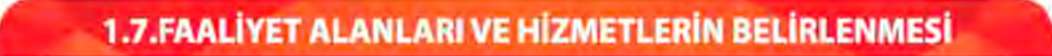 Hizmetlerin yerine getirilmesinde öncelik sırası, İl Özel İdaresi'nin mali durumu, hizmetin ivediliği ve verildiği yerin gelişmişlik düzeyi dikkate alınarak belirlenmektedir. İl Özel İdaresi hizmetleri, vatandaşlara en yakın yerlerde ve en uygun yöntemlerle sunulur. Hizmet sunumunda özürlü, yaşlı, düşkün ve dar gelirlilerin durumuna uygun yöntemler uygulanır. Hizmetlerin diğer mahalli idareler ve kamu kuruluşları arasında bütünlük ve uyum içinde yürütülmesine yönelik koordinasyon, vali tarafından sağlanır. Kuruluş tarafından sunulan hizmetler birimlere göre şöyledir:
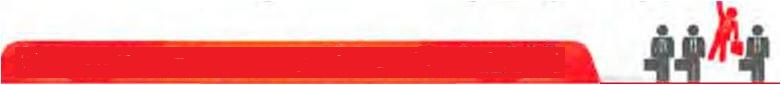 YATIRIM VE İNŞAAT MÜDÜRLÜĞÜ
Görev Tanımı
İl Özel İdaresinin yatırım programında yer alan ve merkezi idarenin taşra teşkilatına ilişkin Gayrimenkul yapım, bakım-onarım işlerinin ihale öncesi arazi çalışmalarının ve proje çalışmalarının, ruhsat iş ve işlemlerinin yapılması, yaklaşık maliyetlerin, ihale işlem dosyalarının hazırlanması ve ihalelerinin gerçekleştirilmesi, üstlenilen yapım işinin fen ve sanat kurallarına uygun yapılıp yapılmadığı ile hak ediş, kabuller ve iş iş artışı ile revize fiyatlarının hazırlanması amacıyla kurulması öngörülmüştür.
Görevleri
•   Görev alanına giren konularda ihale işlem dosyası hazırlamak.
•   Hakedişleri düzenlemek
•   Geçici kabul düzenlemek.
•   Yeni birim fiyat tanzimi, iş artışları revize birim fiyat hazırlamak.
•   Köy yerleşim alanlarının tespiti iş ve işlemlerini yapmak.
•   Hali hazır harita yapımı kontrollük ve onay işlemlerini yapmak veya yaptırmak.
•   İl Çevre Düzeni Planı hazırlıklarına katkı sağlamak.
•   Belediye Mücavir Alanları dışındaki alanlarda İmar uygulaması, İfraz, Tevhit, Yola erk ve İrtifak hakkı işlemlerini yürütmek.
•  Tapu Sicil Müdürlüklerinden gelen hisseli satış talepleri hakkında görüş bildirmek.
•  Kamu Kurum ve Kuruluşları ile Adli mercilerden gelecek mevzuat ile ilgili konularda görüş bildirmek.
•  Mevzuata uygun program değişiklikleri sunmak.
•  Amirlerin ve mevzuatın verdiği benzer nitelikteki diğer iş ve işlemleri yerine getirmek.
•  Birimin faaliyet alanı ile ilgili yıllık programları, stratejik plan doğrultusunda hazırlamak.
•  Kanalizasyon Hizmetleri.
•  İçme suları İş ve İşlemleri.
•  Birimin gelen-giden evrak takibini yapmak.
•  Yıllık Birim faaliyet raporunu hazırlamak
•  Birim performans planının hazırlanması
•  Yıllara sari ihaleli işlerin takip eden yıl ödeneklerinin bütçeleştirilmesinin sağlanması.
•  Birim İstatistik bilgilerinin tutulması, arşivlenmesi ve birleştirilmesi.
•  Üst yönetimin uygun gördüğü diğer görevleri yapmak.
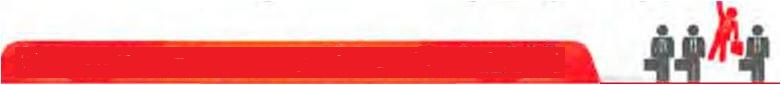 İŞLETME VE İŞTİRAKLER MÜDÜRLÜĞÜ
Görevleri
• İl Özel İdaresinin sahip olduğu şirketler, işletme ve iştirakler ile birlikler arasında etkin haberleşme, raporlama ve bilgi akışının sağlanması,
• İl Özel İdaresi ile iştirakler ve işletmeler arasında borç alacak ilişkisinin takibi,
• İl Özel İdaresi ile iştirakler ve işletmeler arasında doğabilecek idari ve mali konulardaki problemlerin çözümü üzerinde çalışılması,
• İştiraklerin içinde bulunduğu idari ve mali sorunlar hakkında Genel Sekretere öneride bulunulması ve görüş bildirilmesi,
STRATEJİK PLAN
2020-2024
ERZİNCAN İL ÖZEL İDARESİ
• Birimin faaliyet alanı ile ilgili yıllık programları, stratejik plan doğrultusunda hazırlamak,
• Birim bütçesini, birim faaliyet raporunu, birim performans planını hazırlamak,
• Yıllara sarı işlerin takip eden yıl ödeneklerinin bütçeleştirilmesini sağlamak,
• Makine ve ekipman imalatı ile ilgili işlemleri yürütmek,
• İşletme, imalat, bakım-onarım çalışmalarını sevk ve idare etmek,
• Birim istatistik bilgilerinin tutulması, arşivlenmesi ve birleştirilmesini sağlamak,
• Vali, Genel Sekreter ve mevzuatın verdiği benzer diğer iş ve işlemlere ait görevleri yapmak.
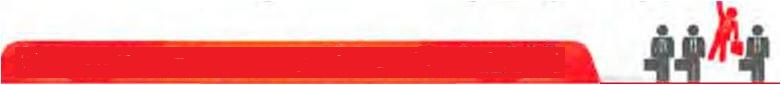 Görevleri 
1- 5302 Sayılı İl Özel İdaresi Kanununun 7 (g) maddesi gereğince; 2005/9207 Sayılı İşyeri Açma ve Çalışma Ruhsatlarına ilişkin Yönetmelik gereğince;
  •Belediye ve mücavir alan sınırları dışında bulunan 1,2,3.sınıf gayri sıhhi müesseselere ruhsat vermek ve denetlemek.
  • Belediye ve Mücavir Alan sınırları dışında bulunan sıhhi müesseselere ruhsat vermek ve denetlemek.
 • Belediye ve mücavir alan sınırları dışında bulunan Umuma Açık İstirahat ve Eğlence Yerlerine ruhsat vermek ve denetlemek.
•  Belediye ve Mücavir alan sınırları dışında bulunan gıda üretimi işi yapan işyerlerine gıda sicili belgesi vermek.
2- 5177 Sayılı Kanunla Değişik 3213 Sayılı Maden Kanunu ve buna dayanılarak çıkarılan Maden Kanunu Uygulama Yönetmeliği ile 1 (a) Grubu Madenlerle İlgili Yönetmelikler Uyarınca;
• Kum-çakıl ocağı açma talebinde bulunan kum-çakıl ocaklarına ruhsat verilebilmesi için Maden Kanununun 7.maddesi gereğince gerekli izinleri ilgili kurumlardan alarak hazırlanan dosyayı Devletin Hüküm ve Tasarrufu Altında bulunan yerleri ihaleye çıkarmak ve için İl Encümenine sunmak ve sonucunda ruhsat vermek ve denetlemek.
• Mülkiyete tabi alanlarla ilgili kum-çakıl ocağı açma talebinde bulunan şahıs veya şirketlerin taleplerini değerlendirerek, gerekli izinlerin alınmasını müteakip hazırlanan dosyayı İl Encümenine sunmak ve ruhsat vermek ve denetlemek.
 • Kamu Kurum ve Kuruluşlarının Hammadde ihtiyacının karşılanması amacıyla I a grubu kum-çakıl ve ariyet malzeme ocağı açmak üzere müracaat eden kurumların taleplerini değerlendirerek 7.madde gereğince alınması gerekli izinlerin alınarak dosyanın ikmalini müteakip İL encümenine sunmak ve ruhsat vermek.
•  Maden Kanunu gereğince diğer grup madenlerle ilgili verilen görevleri yapmak.
3-   5686 Sayılı Jeotermal Kaynaklar ve Mineralli Sular Kanunu ve buna dayanılarak çıkarılan Yönetmelik gereğince;
•  İlimiz sınırları içinde bulunan jeotermal kaynakların aranması ve işletilmesini talep eden kişi ve kuruluşların taleplerini değerlendirerek ilgili kanun ve yönetmelik gereğince Arama ve İşletme ruhsatı vermek ve denetlemek.
•  İlimiz sınırları içinde bulunan mineralli suları aramak ve işletmek amacıyla talepte bulunan kişi ve kuruluşlara ilgili kanun ve yönetmelik çerçevesinde arama ve işletme ruhsatı vermek ve denetlemek.
4-  İl Sağlık Müdürlüğünün İl Özel İdare bütçesinden yapılan harcamalarını takip etmek ve 5018 Sayılı Kanun gereğince  Harcama Yetkilisi görevini yapmak.
5-   Birimin giden-gelen evraklarının takibini yapmak
6-   Yıllık Birim faaliyet raporunu hazırlamak
7-   Birim performans planının hazırlanması
8-   Yıllara sari ihaleli işlerin takip eden yıl ödeneklerinin bütçeleştirilmesinin sağlanması.
9-  Birim İstatistik bilgilerinin tutulması, arşivlenmesi ve birleştirilmesi.
10- Üst yönetimin uygun gördüğü diğer görevleri yapmak
RUHSAT VE DENETİM MÜDÜRLÜĞÜ
STRATEJİK PLAN
2020-2024
ERZİNCAN 'I GELECEĞE  TAŞIYORUZ
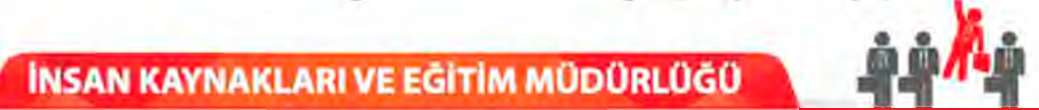 Görev Tanımı                                                                                                                             İnsan Kaynakları ve Eğitim Müdürlüğü, Kurumun görevlerini etkin ve verimli bir şekilde yerine getirebilmesini sağlamak amacıyla insan kaynaklarının planlanması, işe alınması, hizmet birimlerinde görevlendirilmesi, geliştirilmesi, özlük işlerinin takibi ve insan kaynaklarına ilişkin iş tanımlarının güncellenmesi, ücret yönetimi, eğitim planlaması, performans yönetimi, kariyer yönetimi gibi çalışmaların objektif kıstaslara uygun olarak gerçekleştirilmesinden sorumlu birimdir.
Görevleri
• Devlet Memurları Kanunu ve İş Kanunu ile ilgili olarak İl Özel İdaresince istihdam edilecek personel ve işçilerin tüm işve işlemlerini yürütür.
• Personelin özlükve sicil kayıtlarını tutmak
• Atama ve nakil ile ilgili işleri yürütmek
• Personelin derecevekademeterfileriniyapmak
• Personelin emeklilik işlemlerini yapmak
• Personelin izin, istirahat ve sağlık kuruluşlarına şevki ile ilgili hizmetleri yürütmek ve yıllık izin onaylarını hazırlamak
• Sicil raporlarını yasalar çerçevesinde tutmak
• Disiplin ile ilgili işlemleri yürütmek
• İşçi statüsünde çalışanların işe alınma işlemlerini yapmak, özlük işlemlerini takip etmek ve sicil dosyalarını düzenlemek
• Personel hareketlerinin belirli periyotlar halinde nicel ve nitel istatistik! bilgilerini düzenlemek
• Özel İdare birimlerinde ilgili mevzuat gereği staj çalışmaları ile ilgili işlemleri yürütmek
• Norm Kadro İlke ve standartlarının uygulanmasını yapmak
• İl Özel İdare Personeli için, hizmet içi dâhil hertürlü eğitim faaliyetlerini yürütmek
• İdare içi Valilik ve Genel Sekreterlik emirlerinin, yönetmelik, yönerge, genelge ve talimatlarını yazı şeklindedüzenleyerekilgili birim ve kurumlara dağıtımını sağlamak
• Benzeri konularda yönetmelik ve çıkarılan mevzuatlar doğrultusunda verilecek, diğer görevleri yapmak veya yaptırmak
• Destek Hizmetleri Müdürlüğünce Sayın Valimizin talimatları doğrultusunda tanıtma, temsil, ağırlama, tören, fuar, organizasyon ve protokol hizmet giderleri ihtiyaçlarının zamanında karşılanmasını sağlamak
• Merkez İdare ve bağlı birimlerin hertürlü temizliklerinin yapılması hususunda ihaleyolu ile hizmet alımı işlemini gerçekleştirmek
• Merkezdeki tüm bina ve iş yerleri ile vali konutunun temizliğinin denetimini, elektrik, ısı, su doğalgaz, araç, cihaz, makine ve teçhizatların abonman vs. kayıt işlemlerini yaptırmak ve aylık harcama giderfaturalarını zamanında ödemek
• Kurum personelinin giyim-kuşam yönetmeliğince verilecek malzemelerin satın alınarak dağıtımınıyapmak
• İl Özel İdare personelinin maaş, ücret, tedavi veyollukil ilgili hakedişlerini hazırlayaraködenmesini sağlamak
• İş sağlığı ve güvenliği ile ilgili iş ve işlemlerini yapmak.
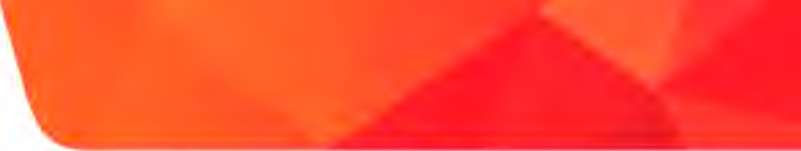 STRATEJİK PLAN
2020-2024
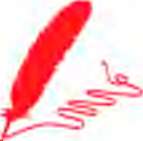 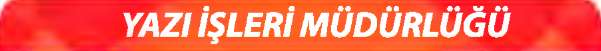 GörevTanımı
Erzincan İl Özel İdaresi'nin Yazı İşleri Müdürlüğüne ilişkin görevlerinin planlanması yürütülmesi koordine edilmesi ve denetlenmesinden sorumlu birimdir.
Görevleri
• İl Genel Meclis Üyelerinin kayıt işlemlerini yürütmek
• İl Genel Meclisi, Meclis Komisyonlarına ait raportörlük hizmetlerini yürütmek
• MeclisToplantı salonlarını hizmete hazırtutmak
• Meclis toplanma duyurularının ilgililere ulaştırılmasını sağlamak
• Toplantı gündem ve eklerini divana düzenli bir şekilde sunmak
• Meclis Başkanlığınca Komisyonlara havale edilen tekliflerin seyrini takip etmek
• Komisyonlarca yazılacak raporları düzenlemekve kaydını yapmak
• Rapor ve eklerinin çoğaltılmasını sağlamak
• Raporları Meclis Üyelerine ve ilgililere zamanında dağıtımınıyapmak
• Meclis oturumlarının ses vegörüntü kayıt cihazları ile kaydını yapıpzabıta geçirilmesini sağlamak
• Zabıtlara uygun olarak Meclis Kararlarını yazmak, kontrol etmek meclis kâtip başkanına imzalattı rılmasını sağlamak
• Meclis Kararlarını Valiliğe süresi içinde sunmak ve takip etmek
•Meclis Kararlarını usulüne uygun olarak ilan edilmesini temin etmek ve Meclis Üyelerine duyurulmasını sağlamak
• Birimi ilgilendiren mevzuatı takip etmekve mevzuatın uygulanmasını sağlamak
• Meclis Üyelerinin toplantı imza defterlerini düzenli bir şekilde tutmak
• İl Encümen Üyelerinin kayıt işlemlerini tutmak
• Encümene ait raportörlük hizmetlerini yürütmek
• Encümen toplantı salonlarını hizmete hazırtutmak
• Encümen Başkanının gözetimi doğrultusunda Encümen Gündemini hazırlamak
• Hazırlanan gündemi Encümen Üyelerine dağıtmak
• Encümene görüşülmek üzere gönderilen ancak usul ve esas yönünden eksik belgeleri gerçekleri ile birlikte ilgili birimlere geri göndermek
•    Tamamlanan evrakları Encümen Gündemine alınmasını sağlamak
• Encümen Toplantıları konusunda ilgilileri haberdar etmek ederek toplantı mekânını hazır bulundurmak
• Encümende alınan kararları varsa muhalefet şerhleri ile beraber Encümen Karar Defterine kayıt etmek ve üyelerin imzalamasını sağlamak
STRATEJİK PLAN
2020-2024
ERZİNCAN 'I GELECEĞE  TAŞIYORUZ
♦ Encümende verilen kararların raportörlükgörevini yapmak
♦ Encümen kararı olarak işlemi tamamlanan dosyaları ilgili birimlere gönderilmesini sağlamak
♦ Encümen gündemini üyelere bir gün önceden tebliğ etmek
♦ Benzeri konularda mevzuat doğrultusunda verilecek, diğer görevleri yapmak veya yaptırmak                         Bimer müracaatlarını cevaplamak
     Dilek ve şikâyet kutusuna gelen talepleri raporlamak
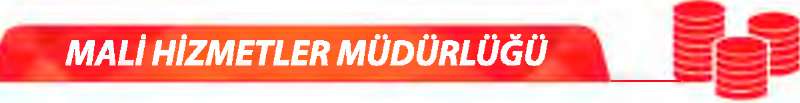 Görev Tanımı
İl Özel İdaresinin mevcut yapısında gidere ilişkin işlemler ile kayıtlar Muhasebe Yetkilisi nezdinde, gelirin tarh ve tahakkuku ile tahsili işlemlerinin yürütülmesini sağlayarak, 5018 sayılı "Kamu Mali Yönetimi ve Kontrol Kanunu"ile kamu kaynaklarının etkili, ekonomik ve verimli bir şekilde elde edilmesi ve kullanılması, hesap verilebilirlik, mali saydamlık, tüm mali işlemlerin muhasebeleştirilmesi ve raporlanmasını sağlayan birimdir.
Görevleri
• İl Özel İdaresinin bütçesini hazırlamak
• Ayrıntılı harcama ve finansman programını hazırlamak
• Bütçe uygulama sonuçlarını raporlamak
• Bütçe ilke ve esasları çerçevesinde ödenekgöndermek
• İdarenin kesin hesabını ve yönetim dönemi hesabını düzenlemek
• Harcama yetkilisine bütçeye ilişkin gerekli bilgileri aktarmak
• İlgili kurumlara bütçe ile ilgili bilgileri göndermek
• Yıl sonunda ödeneklerin tenkis, iptal ve devir işlemlerini yapmak
• Gerektiğinde ek bütçe hazırlamak
• Bütçe içinde bulunan ödeneklerden Mevzuatın öngördüğü ölçüde tertipler arasında aktarma ve program değişikliğini yapmak
• Tahsis mahiyetteki paraların eködenekkaydını yapmak
• Kanunlar gereği bütçeden ayrılan payları ilgili kurumlara göndermek
• Bütçe uygulama sonuçlarına göre verileri toplamak, değerlendirmek bunların raporlarını sağlamak. İstatistik sonuçları çıkartmak ve bunları yayınlamak, amirlerin ve mevzuatın verdiği benzer nitelikteki diğer iş ve işlemleri yapmak
• Bütçe mevzuatının uygulanması konusunda üst yöneticiye ve harcama yetkilisine gerekli bilgileri sağlamakvedanışmanlıkyapmak
• Bütçe kayıtlarını tutmak, bütçe uygulama sonuçlarına ilişkin verileri toplamak ve değerlendirmek ve bütçe kesin hesabı ile mali istatistikleri hazırlamak
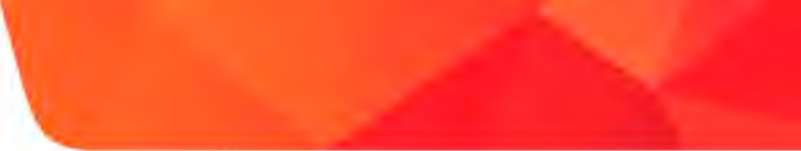 STRATEJİK PLAN
2020-2024
• İdare bütçesine, stratejik plan ve yıllık performans programına uygun olarak çalışmaları yürütmek
• İdare bütçesine giren ve çıkan paraları tahsil etmek, ilgililere ödemek ve nakit mevcudunu yönetmek
• Ödemelerin bütçe ödenekleri kapsamında gerçekleştirilmesini sağlamak
• İdare bütçesinden ödemesi yapılacak hak ediş dosyalarının incelenmesini müteakip ödenmesini sağlamak
• Yapılan ödemelere ait harcama kalemlerini kontrol ederek bu ödeneklerin bütçe ödenekleri kapsamında yapılmasını sağlamak
• Taşınmaz Kültür Varlıklarının Korunmasına Katkı Payı kapsamında Belediyelerce tahsil edilen katkı payının idaremizce açılan hesaba aktarılmasından sonra tahsil ve dağıtımına ilişkin kayıt defterini tutmak
• Mali Hizmetler Müdürlüğünün gelen, giden, evrak kayıtlarını tutmak
• Maliye Bakanlığının internet sitesine aylık KBS veri girişini yapmak
• Sayıştay sorgu ve ilamları takip ve tahsil etmek
• İl Özel İdaresinin bütçesinden tahakkuk eden bütün ödemelerin muhasebe kayıt girişlerini yapmak
• Harcama Belgeleri Yönetmeliğine göre düzenlenmiş belgeleri temel alarak hak sahiplerine haklarını ödemek
• İl Özel İdaresinin nakit hareketlerinin yapılmasını sağlamak. Banka, ödenecek çek ve bütçe geliri hesaplarını tutmak
• Emanet hesaplarına alınan tutarların yasal süreleri içerisinde ilgili yerlere ödenmesini sağlamak (icra, sigorta primi, gelir vergisi, damga vergisi, emekli kesenekleri, nakit teminat iadeleri vb.)
• İl Özel idaresinin avans ödemeleri ile mahsup işlemlerini yapmak
• Bütçe içi avans ve krediler, kişi borçları, tahsis edilecek gelirler, bütçe emanetleri, emanetler, gelir tahakkukları, gelir tahakkuklarından alacaklar, takipli borçlular, taşınmaz mallar, taşınır mallar, stoklar ve değer değişimleri hesaplarını tutmak
• Emanetlerin ve giderlerin hak sahiplerine ödenmesi, para ve parayla ifade edilebilen değerler ile emanetlerin alınması, saklanması, ilgililere teslim edilmesi, havale edilmesi, postalanması ve diğer tüm mali işlerin kayıtlarının tutulması ve raporlanması işlerini yürütmek
• İl Özel İdaresinin, gelirleri ile ilgili tahakkuk ve tahsilat işlerini yapmak
• Bankadaki hesapları takip etmek
• Muhtar maaşlarına ait ödenekleri takip ve kontrol etmek
• Ay sonunda muhasebe kayıtlarına girilen bütün evrakların doğru olarak girildiğinin kontrolünün yapılması neticesi yevmiye defterini ve aylık cetvelleri hazırlamak
• Ödeme emirleri, kullanılacak ödeme emirleri, ödenekli giderler, bütçe giderleri, taahhütler ve taanhütlerden alacak hesabının düzenli tutulmasını teminen yapılan bütün girişlerini kontrol etmek
STRATEJİK PLAN
2020-2024
ERZİNCAN ‘ I GELECEĞE  TAŞIYORUZ
• Taahhüt kayıtlarının girişini yapmak
• Teminat mektupları almak, ilgililerine geri vermek, değiştirmek ve irat kaydedilmesi ile teminat mektupları ve menkul kıymet hesaplarını tutmak
• İl Özel İdaresinin üyesi bulunduğu Şirketlerin işve işlemlerini takip etmek
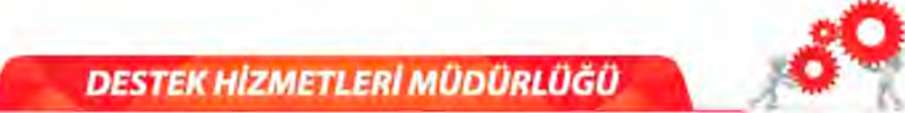 Görev Tanımı
Erzincan İl Özel İdaresi'nin Destek Hizmetleri Müdürlüğü ilişkin görevlerinin planlanması yürütülmesi koordine edilmesi ve denetlenmesi işlerinden sorumlu birimdir.
Görevleri
• Müdürlüğümüze ve bağlı tüm birimlerdeki ana iş makinelerinin, binek araçlarının ve yardımcı diğer araçların bakım ve onarımını yapmak ve her türlü yedek parça, teçhizat ve donanım malzemeleri ile tüm birimlerin demirbaş ve malzeme ihtiyaçlarının ihale yolu ile satın alınması, malzemelerin giriş ve çıkış ambar kayıtlarını tutmak
• 237 sayılı taşıt kanununa göre trafik kayıtları ile Trafik Sigorta poliçelerini takip ve kontrolünü sağlamak
• Mevcut araç ve gereçlerin demirbaşların ilgililerine zimmet yaparak iyi kullanmasını ve muhafazasını sağlamak
• Benzeri konularda mevzuatlar doğrultusunda verilecek, diğer görevleri yapmak veya yaptırmak
• 5576 sayılı Kanun Kapsamında yakalanan Kaçak Akaryakıtların teslimi ve tasfiyesini yapmak
• İdareye ait araç ve gereçleri göreve hazır tutmak ve diğer müdürlüklerin talepleri üzerine araçların sevk ve idaresini yürütmek
• İdare araçlarının görevlendirme işlemleri ile personelin servis araçlarının programını yapmak
• İdare araçlarının muayene ve idari işleri ile zorunlu trafik sigortalarını yaptırmak ve poliçelerini takip etmek
• Birimin yıllık bütçe tekliflerini hazırlamak
• Makine Parkımızda bulunan araçlara alınacak olan Akaryakıt ve madeni yağların ihalesini yapmak ve ihale sonuçlandıktan sonra ilgili ambara teslimini yapmak. Isıtma amaçlı her türlü yakıtın ihalesini yapmakve ihale sonuçlandıktan sonra ilgili ambara teslimini yapmak
• İl Çevre ve Orman Müdürlüğü denetiminde hurda lastik, hurda akü ve atık yağları ilgili kurum ve kuruluşlara teslim etmek
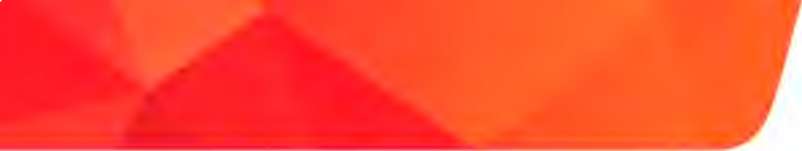 STRATEJİK PLAN
2020-2024
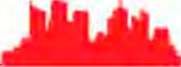 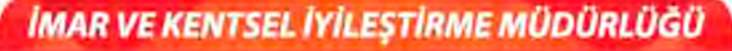 Görev Tanımı

5302 sayılı İl Özel İdaresi kanuna verilen İl çevre düzeni planı ve 2863 sayılı kanuna verilen koruma amaçlı planlar, 5366 sayılı kanuna göre ilan edilen yenileme alanları projeleri, mücavir alan sınırları dışındaki imar planları parselasyon planları, mücavir alan sınırlarının tespiti ifraz ve tevhit işlemleri, kaçak yapıların denetimi ve yıkım için gerekli tespit işlemlerinin yapımı, afet ve acil durum planlarını yapmak, bu Müdürlüğe bağlı birimlerince gerçekleştirilmiş olacaktır. 5302 Sayılı Kanunla verilen; çevre planı ve 2863 sayılı kanunla verilen koruma amaçlı imar planı ve 5366 sayılı kanuna göre ilan edilen yenileme alanları projelerinin, mücavir alan sınırları dışındaki imar planları, parselasyon planları, mücavir alan sınırlarının tespiti, ifraz ve tevhid işlemleri, kaçak yapıların denetimi ve yıkım için gerekli tespit işlemlerinin yapımı, afetve acil durum planlarını yapmakla sorumlu birimdir.


Görevleri

• İmar ve Kentsel İyileştirme Müdürü, Genel Sekreter adına Genel Sekreter Yardımcısının yetki ve sorumluluğunda görevlerini yerine getirir
• Birime ait, ihalesi yapılacak işlerin yaklaşık maliyetlerini ve ihale işlem dosyalarını hazırlamak, geçici hak edişlerini düzenlemek, geçici kabulü düzenlemek ve yapmak, iş artışı için revize birim fiyatlarını hazırlamak
• 5302 Sayılı kanunla verilen imar hizmetlerini ve 3194 Sayılı İmar Kanunun gerektirdiği bütün işleri yapmak
• 2863 Sayılı Kültür ve Tabiat Varlıklarını Koruma Yasası kapsamında korunması gerekli taşınmaz kültürve tabiat varlıklarıyla ilgili işlemleri ve uygulamaları yürütmek
• Tevhit, ifraz, harita yapımı, mevzi, imar onama, ruhsat yapı izni işlerini yürütmek
• 5490 Sayılı Nüfus Hizmetleri Kanunu kapsamında Adres Kayıt ve numarataj iş ve işlemleri yapmak
• Benzeri konularda Mevzuatlar doğrultusunda verilecek diğer görevleri yapmak
• Yeraltı kuyuları ile kaynaksularının kira iş ve işlemlerini yapmak
STRATEJİK PLAN
2020-2024
ERZİNCAN  İL ÖZEL İDARESİ
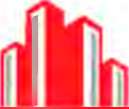 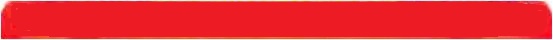 MAKİNA VE İKMAL MÜDÜRLÜĞÜ
Görevleri
1) Yıllık programlar göz önünde tutularak Genel Müdürlük makine parkının eksikliklerini belirlemek ve gidermek, işletilmesi ve dağıtımına ilişkin iş ve işlemleri yapmak.
 
2) Makinelerin bakım ve onarımları için gerekli atölyeleri, makine yedek parça ve malzeme ambarları ile depoları, servis ve akaryakıt tesislerini, alıcı-verici telsiz istasyonları ve şebekelerini kurmak, işletmek veya işlettirmek.
 
3) İhtiyaç duyulan ve satın alınması mümkün veya ekonomik olmayan makine, teçhizat ve yedek parçaların imali için gerekli etüt, inceleme ve piyasa araştırması yapmak, imal etmek veya ettirmek.
 
4) Her tür malzeme, makine, taşıt, araç-gereç ve yedek parça, akaryakıt ve madeni yağların en az ve en çok stok seviyeleri ile bunların yıllık tüketim miktarını, işletme giderlerini izlemek, kayıt ve sicillerini tutmak ve bunları takip etmek.
 
5) İhtiyaç duyulan makine, taşıt, araç-gereç, yedek parça ve akaryakıt ve madeni yağları teknik şartnamelere göre temin etmek, kabul ve muayene işlemlerini yapmak, kayıtlarını tutmak, depo etmek ikmali ve dağıtımı için gereken işlemleri yapmak.
 
6) Ekonomik ömrünü doldurmuş olan makine ekipman, teçhizat, atölye tezgah ve bunlara ait malzemeleri kullanım dışına çıkartmak, hibe, satış ve benzeri iş ve işlemlerini yapmak.
•
MAKİNA İKMAL MÜDÜRLÜĞÜ
MAKİNA İKMAL MÜDÜRLÜĞÜ
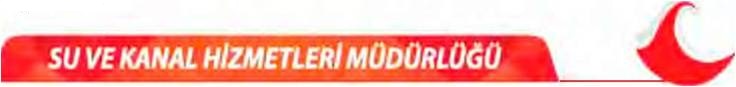 Görev Tanımı
Su ve Kanal Hizmetleri Müdürlüğü, 5302 Sayılı İl Özel İdaresi Kanununun 6. Maddesinin (b) bendi ile yine İl Özel İdaresine 5286 Kanun ile değişik 3202 Sayılı Köye yönelik hizmet hakları kanununun Ek-2. Maddesinde belirtilen görevleri yapmakla yetkilidir.
Görevleri
• Yağışların ve sel sularının zararlarını önleyici ve depolayıcı tarım arazileri için sulama suyu ve hayvanlar için içme suyu teminine matuf gölet ve diğer tesisleri yapmak ve yaptırmak
• Toprak erozyonunu önleyici, giderici ve azaltıcı, toprak ve su dengesinin kurulması ve korunmasını sağlayıcı tedbirler almak, gerekli tesisleri yapmak ve yaptırmak
• Terfili sulama suyu inşaatlarının enerji besleme tesislerini yapmak ve yaptırmak
• Toplulaştırma sonucunda yeni parselleri maliklerin adına tescil ettirmek, ifraz işlerine konu olmasını önlemek için tapu siciline şerh vermek ve uygulamada gerekli görüldüğü zaruri hallerde kamulaştırma yapmak. Toplulaştırma esas ve usullerinin nasıl yapılacağını yönetmelikle belirlemek
• Amirlerin ve mevzuatın verdiği nitelikteki diğer iş ve işlemleri yerine getirmek
STRATEJİK PLAN
2020-2024
ERZİNCAN‘ I GELECEĞE TAŞIYORUZ
• Kalkınma plan ve programlarında yer alan ilke ve politikalara uygun bir şekilde, toprak ve su kaynaklarının verimli kullanılmasını, korunmasını, geliştirilmesini sağlamak, çiftçilerin hizmetine götürmek üzere gerekli araştırma, etüt, hizmet ve yatırımlara ait program ve projeleri yapmak ve yaptırmak, bunlardan tasvip edilenleri uygulamakve uygulattırmak
• Devletin hüküm ve tasarrufu altında veya özel mülkiyetinde bulunan yabani fıstıklık, zeytinlik, sakızlık, harnupluk ve makiliklerin alt yapı tesislerini imar, ıslah ve ihya etmek için gerekli projeleri ve programları hazırlamak, hazırlatmak, tasvip edilenleri uygulamakve uygulatmak
• Tarım alanlarının gayesine uygun bir şekilde kullanılmasını sağlamak, denetlemek ve bu konu ile ilgili diğer kuruluşlarla işbirliği yapmak
• Devletin hüküm ve tasarrufu altında veya özel mülkiyetinde bulunan taşlı, asitli, alkali veya turbiyer toprakları ve kurutulmuş sahaları tarıma elverişli hale getirmek
• Tarım alanlarının gayesine uygun bir şekilde kullanılmasını sağlamak, denetlemek ve bu konu ile ilgili diğer kuruluşlarla işbirliği yapmak
• Devletin hüküm ve tasarrufu altında veya özel mülkiyetinde bulunan taşlı, asitli, alkali veya turblyer toprakları ve kurutulmuş sahaları tarıma elverişli hale getirmek
• Devletçe ikmal edilmiş sulama tesislerinden alınan veya her ne suretle olursa olsun tarım alanlarında bulunan suyun tarımda kullanılması ile ilgili arazi tesviyesi, tarla başı kanalları, tarla içi sulama ve drenaj tesisleri gibi tarım sulaması hizmetlerini ve bu konularda gerekli diğer işleri yapmak
• Ekonomik üretime imkân vermeyecek derecede parçalanmış, dağılmış, şekilleri bozulmuş tarım arazilerinin teknik, ekonomikve işletme imkânları ölçüsünde toplulaştırılmasını yapmak
• Sulama suyu ihtiyacı saniyede 500 litreye kadar olan suların tesislerini kurmak ve işletilmelerini sağlamak, aynı mahiyette evvelce yapılmış tesisleri ikmal, ıslah ve tevsi etmek ve işletilmelerini sağlamak, (Baraj ve elektrik istihsaline matuf regülatör inşası bu hükmün dışındadır. Saniyedeki sarfiyatı 500 litreden fazla olan sular üzerinde yapılacak tesisler için Devlet Su İşleri Genel Müdürlüğünün muvafakati gerekir.)
• Kamu kurum ve kuruluşları ile Mahalli İdareler, gerçek ve tüzel kişiler tarafından talep edilen içme suyu ve sondaj uygulamalarınıimkânlar ölçüsünde protokol düzenleyerek bedeli mukabilinde yapmak ve yaptırmak.
• Köy ve bağlı yerleşim birimlerine, askeri garnizonlara sağlıklı, yeterli içme suyu ve kullanma suyu tesislerini yapmak, geliştirmek ve yapımına destek olmak, sondaj kuyuları açmak, sahipli veya köyün bedeli mukabili iktisap ettiği sularla diğer gayrimenkulleri, 2492 Sayılı Kamulaştırma Kanunu gereğince kamulaştırmakveya gayrimenkul üzerinden ittifak hakkı tesis etmek.
• Köy ve bağlı yerleşim birimlerinin her türlü kanalizasyon tesisi ve arıtma tesislerini yapmak veya yaptırmak.
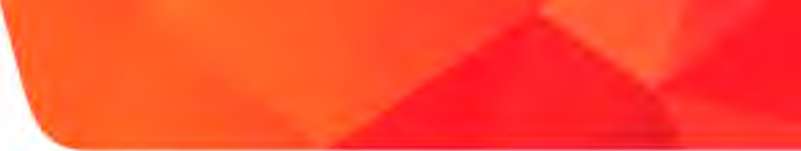 STRATEJİK PLAN
2020-2024
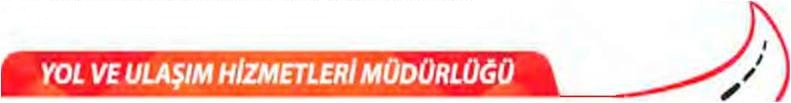 Görev Tanımı
Yol ve Ulaşım Hizmetleri Müdürlüğü 502 Sayılı İl Özel İdaresi Kanununun 6. Maddesinde belirtilen Devlet ve il yolları ağı dışında kalan köyler ile belediye ve mücavir alan sınırları dışında kalan yerleşme birimlerinin ve bunlara bağlı yerleşme birimlerinin yollarının yapımını, onarımını, bakımını gerektiğinde asfaltlanmasını, sanat yapılarını ve köprülerini, protokollü işleri, Trafik Kanunu ile verilen görevleri yapmak veya yaptırmak, bu maksatla gerekli teknik ve idari işleri yürütmek, bağlı birimleri sevk ve idare etmekle sorumlu birimdir.
Görevleri
• Birime ait, ihalesi yapılacak işlerin yaklaşık maliyetlerini ve ihale işlem dosyalarını hazırlamak, geçici hak edişlerini düzenlemek, geçici kabulü düzenlemek ve yapmak İş artışı için revize birim fiyatlarını hazırlamak
• Önceden tespit edilen yol ağlarının yapımını, onarımını, bakımını, gerektiğinde asfalt yapımını, sanat yapılarını ve köprülerini, hertü rlü bina ve tesislerini yapmak, yaptı rmakve işletmek
• Doğal afet durumlarının baş gösterdiği zamanlarda diğer kurumlarla koordineli olarakçalışmakve en az can ve mal kaybının oluşmasını sağlamakiçin gerekli olan makine, teçhizat ve işgücünü sağlamak
• Yol ve Ulaşım Hizmetleri müdürlüğü görev ve sorumlulukları içerisinde bulunan işlere konu olan şikâyet ve önerileri değerlendirmek, gerekli keşifleri yapmak ve yapılan keşifler doğrultusunda ortaya çıkan işleriyapmakveyayaptırmak
• Her türlü protokollü işleri yapmak ve yaptırmak
• Trafik kanunu ile verilen görevleri yürütmek
• Asfalt üretim tesislerinin (plent), büz imalathanesinin üretim, takip, kontrol ve arazi uygulamasını yapmak
• Benzeri konularda yönetmelik ve çıkarılan mevzuatlar doğrultusunda verilecek diğer görevleri yapmak veya yaptırmak
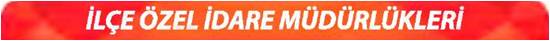 Görevleri
• 5302 Sayılı İl Özel İdaresi Kanununun 35' inci maddesine göre İlçelerde Özel İdare işlerini yürütmek amacıyla kaymakama bağlı İlçe Özel İdare teşkilatının oluşturulması öngörülmüştür.
STRATEJİK PLAN
2020-2024
ERZİNCAN‘ I GELECEĞE TAŞIYORUZ
•Müdürlük, bütçelerine tahsis edilen ödeneklerin mevzuatlara uygun olarak kullanılmasını sağlamak, yapılan her türlü harcamalara ait sarf evraklarını tanzim etmek, aylık ve yılsonu hesap cetvellerini düzenleyerek hesap cetvellerini en geç takip eden ayın 5' ne kadar İl Özel İdaresine sunmak.
• İlçedeki, İl Özel İdaresine ait gayrimenkullerin kayıtlarını tutmak, kira tahsilâtlarını yapmak, kiracıların kira dönemlerini takip etmekve kiralarını yatırmayan kiracılara yasal işlem yapmak
• Maden Kanunu uyarınca, İl Özel İdaresince verilen 1 (a) grubu maden ruhsatlarını denetimi yapmak ve kaçakmalzemealımını önlemek
                                                                                                                                                                                             • İl Özel İdaresine borçlu bulunanlardan bu alacakları 6183 sayılı yasa uyarınca tahsil etmek,
• Müteahhit ve çalışanlarının, icra dairelerince hükme bağlanan borçların ilgililerin ücretlerinden kesinti yoluyla tahsil ederek icra dairelerine göndermek
• Kamu İhale Kanunu ve İhale Kanununa istinaden tahakkuk birimlerince yapılacak mal ve hizmet alımları sırasında İl Özel İdaresi bütçesinden istifade eden Müdürlüklerin, İlgili Müdürlükçe oluşturulan ihale komisyonuna, İdareyi temsiler muhasebe ve mali işlerden sorumlu üye olarak katılmak
• Birimle ilgili Muhasebe Yetkilisi veya Gerçekleştirme Görevlisi görevini yürütmek, mevzuat gereğini yapmak
• Nakit ve diğer varlıklar ile emanet niteliğindeki değerleri almak, saklamak, gönderme ve iade işlemlerini yapmak
• İl Özel İdaresinin hüküm ve tasarrufu altında bulunan taşınmaz malları tespit etmek ve işgalli olanlara ecri misil işlemlerini yapmakve gerektiğinde işgal edenlerin tahliyesini sağlamak
• Kadastroda Özel İdaresinin hak ve hukukunun zarara uğramaması için, 3402 sayılı Kadastro Kanununun 12. Maddesinde belirtilen sürelerde kadastro tespitlerini yaparak, İl Özel İdaresine bildirerek, itirazda bulunmasını sağlamak
• İmar Kanununun uygulanması esnasında Özel İdaresinin hakve hukukunun korunması için gerekli görülen hallerde itirazda bulunmak
• Çeşitli mevzuatlar çerçevesinde Sosyal Güvenlik Kurumu ve Vergi Dairesi adına yapılan kesintileri ilgili yerlere göndermek
• 5302 sayılı İl Özel İdaresi Kanunu çerçevesinde Özel İdare organlarınca verilen kararlar doğrultusunda Kaymakam ve Genel Sekreterin belirleyeceği görevleri yapmak
STRATEJİK PLAN
2020-2024
1.8. KAYNAKLAR 1. İnsan Kaynakları
Tablo 1. Memur Personelin Unvana Göre Dağılımı
Tablo 2. İşçi Personelin Unvana Göre Dağılımı
STRATEJİK PLAN
2020-2024
ERZİNCAN‘ I GELECEĞE TAŞIYORUZ
İNSAN KAYNAKLARI
Memur personelin oranının (% 31,3) göreceli olarak yüksek olduğu, aynı zamanda genel personel mevcudunun aşırı olduğu, yıllar içinde mutlaka sürdürülebilir bir seviyeye çekilmesinin kaynakların etkin dağılımı açısından anlamlı olacağı görülmektedir. Bunun yanında İlin ihtiyaçlarının tespit edilip karşılanması yönünde çalışmalar yapması öngörülen kurumda, özellikle yeni düzenlenen kanunlar ve mevzuatlar çerçevesinde sürekli artan bir iş yükünün olması nedeniyle kurumsal kapasitesinin geliştirilebilmesi ( finans yönetiminin, insan kaynaklarının, idari süreçlerin, iş süreçlerinin ve gayrimenkul yönetiminin geliştirilmesi) için eğitim çalışmaları yapılmalıdır.
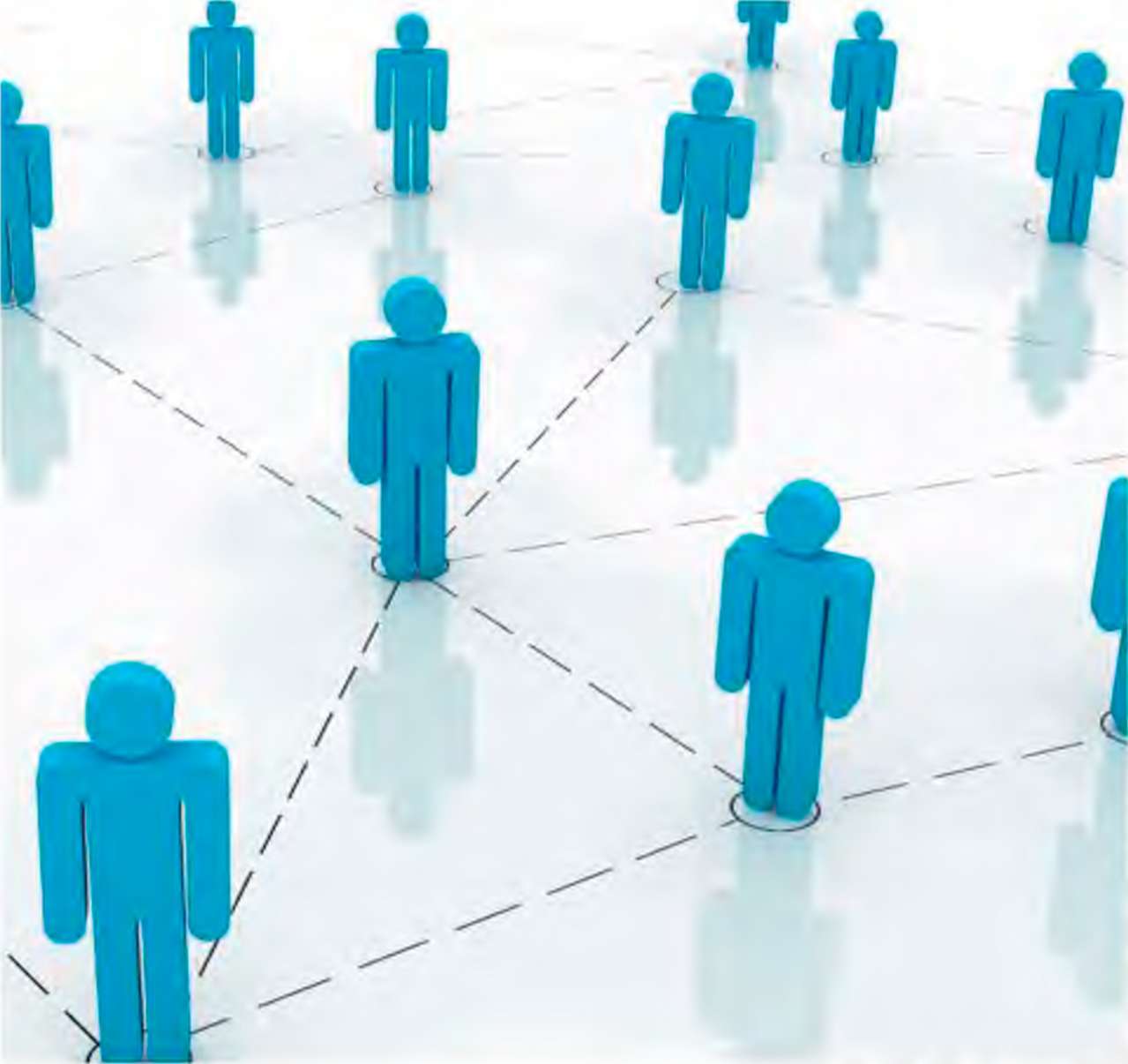 STRATEJİK PLAN
2020-2024
ERZİNCAN İL ÖZEL İDARESİ
1.8.2. Mali Kaynaklar
Tablo 3. Öz Gelirler
MALİ HİZMETLER
Kurumun yıllık öz geliri 60.000.000.00-TL olarak tahmin edilmektedir.
Ancak; personel, cari giderler, araç gereçlerin bakım-onarım akaryakıt giderleri, zorunlu katılım giderleri hesaplandığında 55.000.000.00-TL bir gider bütçesinin olduğu yatırımlar için ek kaynak gerektiği görülmektedir.
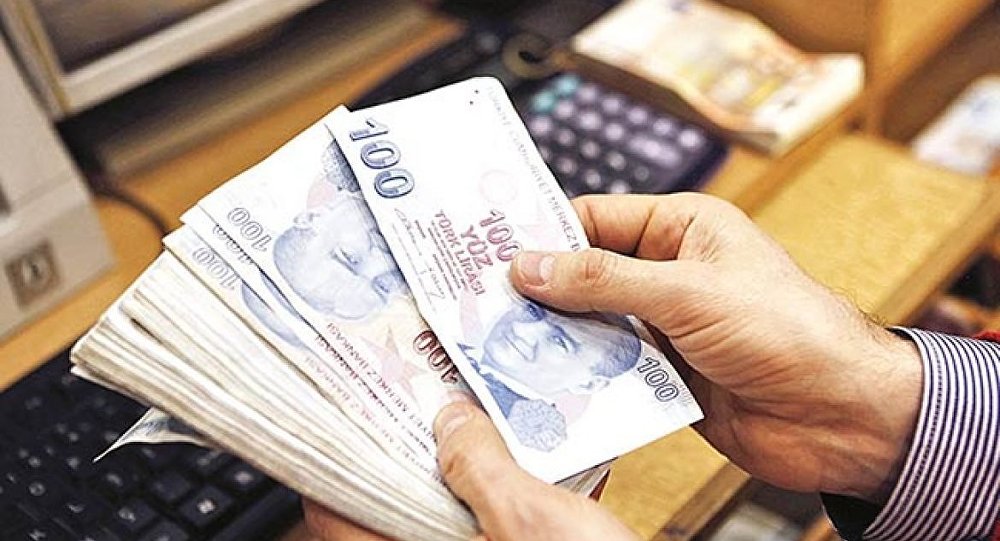 STRATEJİK PLAN
2020-2024
ERZİNCAN‘ I GELECEĞE TAŞIYORUZ
1.8.5. MEVCUT ARAÇ DURUMU
STRATEJİK PLAN
2020-2024
ERZİNCAN  İL ÖZEL İDARESİ
ERZİNCAN İL ÖZEL İDARESİ TAŞINMAZLARI İCMALİ
Tablo 5. İl Özel İdaresi Taşınmazları
1.8.6. İL ÖZEL İDARESİNE TAHSİS EDİLEN 1 MALİYE TAŞINMAZLARI
Tablo 6. İl Özel İdaresine Tahsis Edilen Maliye Taşınmazları
STRATEJİK PLAN
2020-2024
ERZİNCAN 'I GELECEĞE TAŞIYORUZ
1.9.1 .TÜİK ERZİNCAN İli Demografik Durum
L
Tablo 7 Erzincan İli Demografik Durum
KIRSAL VE KENTSEL ALTYAPI
Kırsal Alanda İçme Suyu
Kırsal alanda içme suyu temini büyük oranda şebekeden ve çeşmelerden sağlanmaktadır. Erzincan ilinde bulunan köylerimizin su ihtiyacının % 97 ‘si şebekeden,% 3’ü ise çeşmeden temin edilmektedir. İçme suyu ihtiyacını çeşmeden temin eden köylerimiz yeterli nüfusun bulunmadığı köylerimizdir. Erzincan ilinde susuz köyümüz bulunmamaktadır. Erzincan iline bağlı tüm köy ve ünitelerdeki içme suyu turumu aşağıdaki tabloda sunulmuştur.
STRATEJİK PLAN
2020-2024
ERZİNCAN  İL ÖZEL İDARESİ
Erzincan ili ve İlçelerindeki  Köylerin ve Bağlı Ünitelerin Su Temini ile ilgili Durumu
Kanalizasyon
İlimizde evsel atık sular, kanalizasyon şebekesinde toplanarak arıtma tesisine verilmekte olup, ilçelerimiz, belde belediyelerimiz ve köylerimizde ise atık su ve kanalizasyon şebekelerimizde toplanarak fosseptiklerle alıcı ortama verilmektedir. Kanalizasyon bağlantısı olmayan köylerimizde evlerin kendi fosseptikleri bulunmakta, atık suları da oralara verilmektedir.
 Erzincan ili ve ilçelerindeki köylerin ve bağlı ünitelerin kanalizasyon durumları ise aşağıdaki tabloda sunulmuştur. Tabloya göre Erzincan’da toplam 524 köyden 348’inde kanalizasyon tamamlanmış,176 adet ferdi fosseptik bulunmaktadır.
.
Erzincan İli ve İlçelerindeki Köylerin Kanalizasyon Durumu
STRATEJİK PLAN
2020-2024
ERZİNCAN‘ I GELECEĞE TAŞIYORUZ
Köy Yolları
Erzincan 1. Derece Öncelikli Köy Yolu Envanteri
Köy Sulama Tesisleri
Sulama Hizmetleri
İlimizde 35.304 ha. Arazi Mülga Köy Hizmetleri tarafından yapılan tesislerle sulanabilmekte iken, İl Özel İdaresince 2007 yılında 2542 ha Arazi, 2008 yılında 1370 ha arazi ve 2009 yılında 650 ha arazi olmak üzere toplam 39.205 ha arazi sulamaya açılmıştır. 2009 dan 2019 a kadar 10.999 ha. alan sulamaya açılmıştır.
STRATEJİK PLAN
2020-2024
ERZİNCAN‘ I GELECEĞE  TAŞIYORUZ
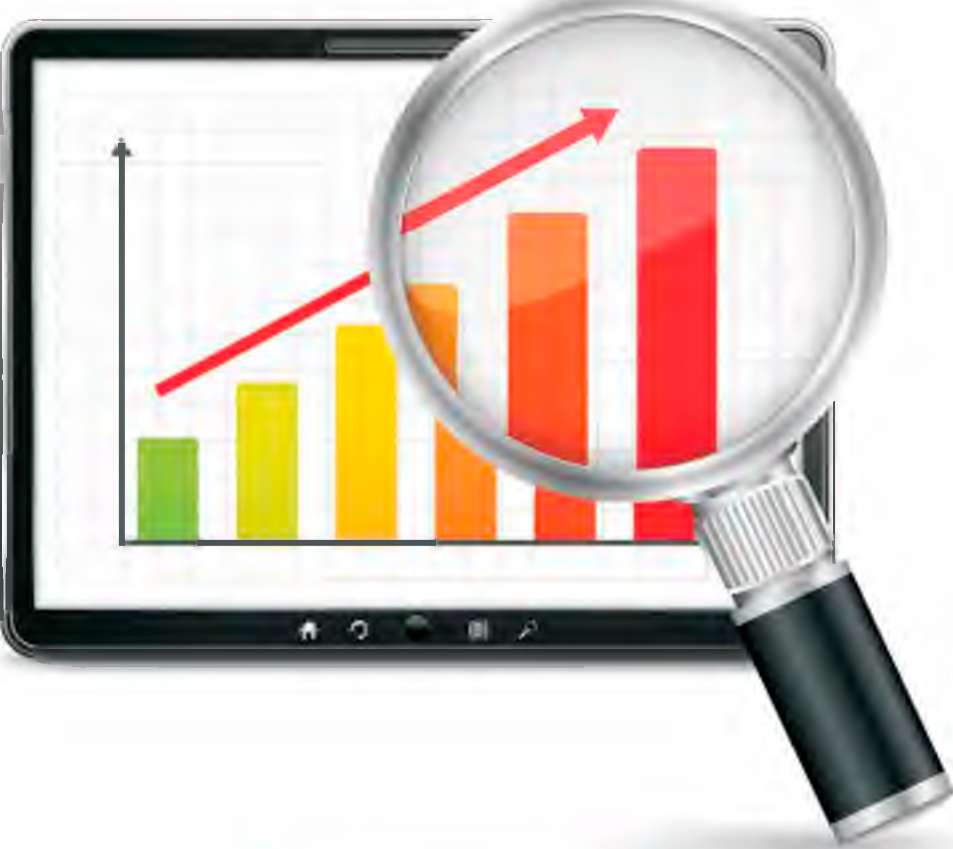 1.10.PAYDAS ANALİZİ
Erzincan İl Özel İdaresinin stratejik planının başarılı şekilde oluşturulması için paydaş analizi çalışması gerçekleştirilmiştir.
Paydaş, kurumdan doğrudan veya dolaylı, olumlu veya olumsuz yönde etkilenen ve aynı şekilde o kurumu etkileyen kuruma girdi sağlayan (hizmet veren kuruluşlar); kurumun hizmet sunduğu, iş birliği yaptığı kesimlerveya taraflarolaraktanımlanmaktadır.
Paydaş kavramı tanımı gereği iç paydaş ve dış paydaş olarakiki kısma ayrılmaktadır.
İç paydaşlar kurumdan etkilenen veya kurumu etkileyen, kurum içerisindeki kişi, grup veya ilgili bağlı kuruluşlardır. Kurumun çalışanları,yöneticileri iç paydaş olarakdeğerlendirilebilir.
Dış paydaşlar kurumdan etkilenen veya kurumu etkileyen, kurum dışındaki kişi, grup veya ilgili bağlı kuruluşlardır. Kurum faaliyetlerinden etkilenen vatandaşlar, ilişkili olan kamu ve özel sektör kuruluşları, sendikalar, STK'lar ve ilgili sektör birlikleri dış paydaşlara örnek olarak verilebilir.
Stratejik Plan Hazırlama Ekibi tarafından yapılan çalışmalarla paydaş analizinin ilk aşaması olan iç ve dış paydaşların belirlenmesi çalışması gerçekleştirilmiş ve tespit edilen paydaşlar Tablo-15 ve Tablo-16 da gösterilmiştir.
STRATEJİK PLAN
2020-2024
ERZİNCAN  İL ÖZEL İDARESİ
STRATEJİK PLAN İÇ PAYDAŞ LİSTESİ
Stratejik Plan İç Paydaş Listesi
STRATEJİK PLAN
2020-2024
ERZİNCAN ‘ I GELECEĞE TAŞIYORUZ
STRATEJİK PLAN DIŞ PAYDAŞ LİSTESİ
Stratejik Plan Dış Paydaş Listesi
STRATEJİK PLAN
2020-2024
ERZİNCAN  İL ÖZEL İDARESİ
54 adet olarak belirlenen paydaşlardan, Erzincan İl Özel İdaresinin faaliyetlerini en fazla etkileyen kurum veya kişilerin tespit edilmesi amacıyla bir önceliklendirme çalışması yapılmıştır. Bununla, diğerlerine göre fazla odaklanılması gereken paydaşların belirlenmesi hedeflenmiştir. Stratejik Plan Hazırlama Ekibi üyelerinin görüş ve düşünceleri doğrultusunda diğerlerine göre kurumun faaliyetlerini etkileme açısından daha önemli olduğu tespit edilen paydaşlarTablo-17'de gösterilmiştir.
ÖNCELİKLİ PAYDAŞLAR LİSTESİ
Stratejik Plan Öncelikli Paydaş Listesi
54 adet olarak belirlenen paydaşların sayısı önceliklendirme sonucunda 20'ye indirilmiştir.
STRATEJİK PLAN
2020-2024
ERZİNCAN 'I GELECEĞE TAŞIYORUZ
İç Paydaş Matrisi
STRATEJİK PLAN
2020-2024
ERZİNCAN  İL ÖZEL İDARESİ
DIŞ PAYDAŞ MATRİSİ
Z: Zayıf, O: Orta, G: Güçlü
Dış Paydaş Matrisi
STRATEJİK PLAN
2020-2024
ERZİNCAN ‘ I GELECEĞE TAŞIYORUZ
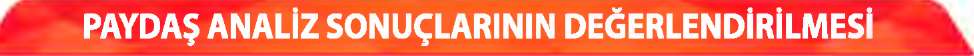 Erzincan İl Özel İdaresinin stratejik planının başarılı şekilde oluşturulması için paydaş analizi çalışması gerçekleştirilmiştir.
Paydaş, kurumdan doğrudan veya dolaylı, olumlu veya olumsuz yönde etkilenen ve aynı şekilde o kurumu etkileyen kuruma girdi sağlayan (hizmet veren kuruluşlar) ; kurumun hizmet sunduğu, iş birliği yaptığı kesimler veya taraflar olarak tanımlanmaktadır.
Paydaş kavramı tanımı gereği iç paydaş ve dış paydaş olarakiki kısma ayrılmaktadır.
İç paydaşlar kurumdan etkilenen veya kurumu etkileyen, kurum içerisindeki kişi, grup veya ilgili bağlı kuruluşlardır. Kurumun çalışanları, yöneticileri iç paydaş olarak değerlendirilebilir.
Dış paydaşlar kurumdan etkilenen veya kurumu etkileyen, kurum dışındaki kişi, grup veya ilgili bağlı kuruluşlardır. Kurum faaliyetlerinden etkilenen vatandaşlar, ilişkili olan kamu ve özel sektör kuruluşları, sendikalar, STK‘ lar ve ilgili sektör birlikleri dış paydaşlara örnek olarak verilebilir.

Yapılan anket çalışmaları neticesinde:
İl Özel İdaresinin faaliyetlerinde olumlu bulunan yönler;
• Köy altyapısı ile ilgili çalışmalar,
• Sosyal Sorumluluk Projeleri,
• Yerinden yönetim/Özerk bütçe,
• Hızlı karar alma,
• Personelin çaba ve gayreti,
• Taleplerin alınması ve geri dönüşler.
İl Özel İdaresinin faaliyetlerinde olumsuz bulunan yönler;
• Plansız ve programsız çalışmalar,
• Makine parkı yetersizliği,
• Köy alt yapısının yetersizliği,
• Verimli çalışmama.
İl özel İdaresi'nin yaptığı çalışmalarda geliştirmesini gereken yönler;
• Köy Alt Yapısının İyileştirilmesi
• Planlı ve Programlı Çalışma
• Araç Parkının Yenilenmesi
• Nitelikli Personelin Artırılması
• Eğitim ve İstişarenin Artırılması.
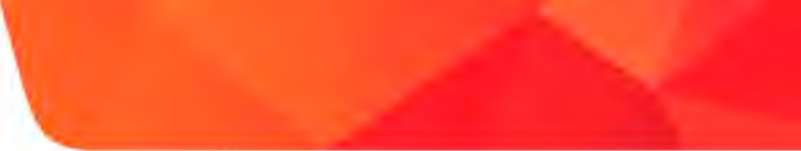 STRATEJİK PLAN
2020-2024
İl Özel İdaresi tarafından yürütülen çalışmaların etkililiği ve verimliliği;
• Planlı ve uzun vadeli işler olmalı,
• Denetimler ve bütçe artırılmalı,
• Koordinasyon sağlanmalı.
Plan döneminde İl Özel İdaresinin çalışma yapması gerekli en az 3 sorunun önem sırasına göre sıralanması;
• Köy alt yapısı tamamlanmalı,
• Araç parkı yenilenmeli,
• Eğitim altyapısı tamamlanmalı.
Plan döneminde İl Özel İdaresi faaliyetlerini olumlu olarak etkileyebilecek faktörler;
• Nitelikli personelin artırılması,
• Mikro kredinin desteklenmesi,
• Eğitim altyapısının güçlendirilmesi.
Plan döneminde İl Özel İdaresi faaliyetlerini olumsuz olarak etkileyebilecek faktörler;
• Operatör eksikliği,
• Küresel ısınma,
• Siyasallaşma.
İl Özel Idaresi'nin hedefleri;
(Öncelik sırasına göre)
• Köy altyapısının tamamlanması,
• Kültür ve Turizm,
• Eğitim,
Erzincan'ın gelişimine yönelik olan fırsatlar;
• Yeraltı kaynakları,
• Su ürünleri sektörü
• Kültür ve Turizm,
STRATEJİK PLAN
2020-2024
ERZİNCAN‘ I GELECEĞE TAŞIYORUZ
Erzincan'ın gelişimini tehdit eden unsurlar;
(Öncelik sırasına göre)
• Susuzluk, kuraklık ve sulamada yaşanan sorunlar,
• İşsizlik ve buna bağlı olarak göç,
• Sanayileşmedeki yetersizlik,
• Siyasi yanlışlıklar/Bölgecilik.
Kurum iş akış şemasında yer alan yetki ve görevlendirme (koordinasyon) konuları;
• Kurum taassubu ve iletişim sorunları,
• Ağır ve yavaş olduğu
• Süreçlerde ilçe görüşlerinin alınması gerektiği,
• Nitelikle personelin artırılması gerektiği,
• Araç yetersizliği,
Ayrıca yüz yüze görüşmeler sonucunda soru ve cevaplardan bağımsız olarak paydaşlardan elde edilen kategoriler;
• Eşit ve adil hizmet yapılmalı,
• Bakım evleri geliştirilmeli,
• İşlerin önceliklerine görev yapılmalı,
• Denetimler artırılmalı,
• Bütçe artırılmalı,
• Köylerdeki sosyal faaliyetlerin artırılması görüşleri ön plana çıkmıştır.
STRATEJİK PLAN
2020-2024
ERZİNCAN  İL ÖZEL İDARESİ
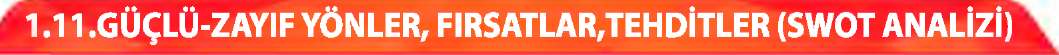 Kurumumuz verdiği hizmetler kapsamında iç ve dış paydaşları ile dolaylı olarak hizmetlerimizden ve bütçemizden yararlanıcılar belirlenmiştir. Paydaşlar kendi içinde sıralandırılarak, paydaş görüşleri alınma yöntemleri ile görüşlerin stratejik plan içindeki değerlendirme kıstasları oluşturulmuştur. Plan uygulamasını stratejikplan ekibimiz yerine getirmiştir.
Karar verilen plan uygulamasına göre; paydaşların Müdürlüğümüze bakışlarını, mevcut duruma ilişkin değerlendirmelerini ve değerlendirmelere temel olan olguları belirlemek amacıyla iç paydaş ve dış paydaş analizi olmak üzere iki anket formu hazırlanarak katılımcılara uygulanmıştır. İç paydaşlarımızla mülakat ve toplantı çalışmaları yapılmış, dış paydaşlarımız ve hizmet yararlanıcılarımızla da soru ve cevap şeklinde anket düzenlenmiştir.
Anket ve mülakatlarda kurum çalışmaları, hizmet alanları ve diğer kurumlarla olan koordinasyon konuları genelinde soru sorularak güçlü ve zayıf yönlerimiz ile fırsat ve tehditler de tespit edilmeye çalışılmıştır. Anket sonuçlarında göze çarpan en önemli bulgular ekibimiz tarafından büyük bir titizlikle  irdelenerek svvot analizi oluşturulmuştur.
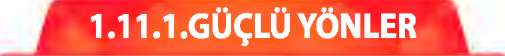 ERZİNCAN 'I GELECEĞE TAŞIYORUZ
STRATEJİK PLAN
2020-2024
ERZİNCAN 'I GELECEĞE TAŞIYORUZ
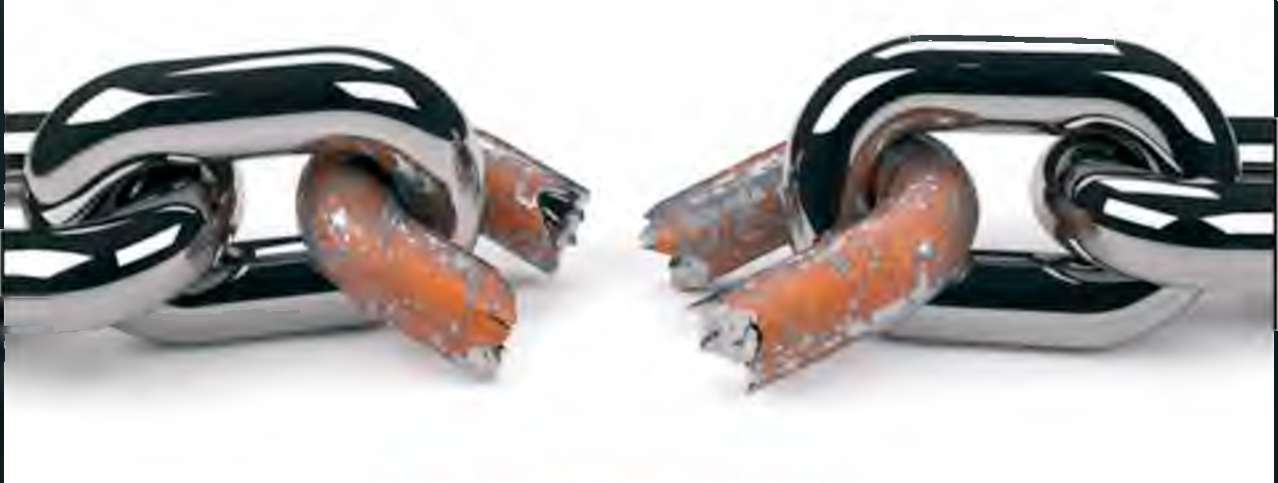 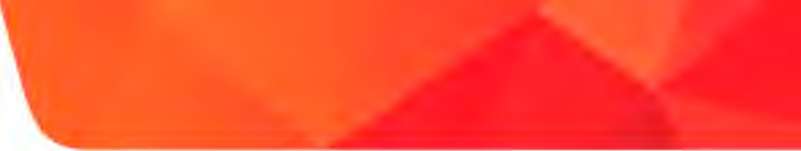 STRATEJİK PLAN
2020-2024
STRATEJİK PLAN
2020-2024
ERZİNCAN’I GELECEĞE  TAŞIYORUZ
STRATEJİK PLAN
2020-2024
ERZİNCAN  İL ÖZEL İDARESİ
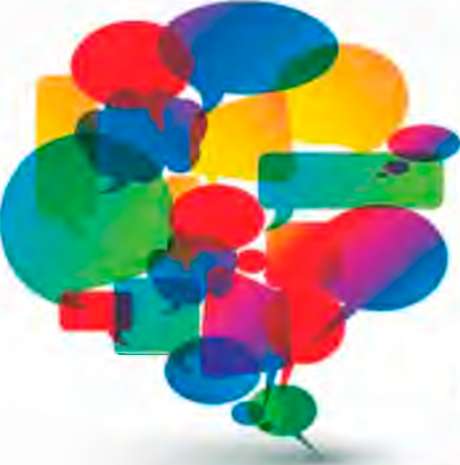 2.BÖLÜM
STRATEJİK TASARIM
2.1. MİSYON
Kanunlarla belirlenen yetki ve görevler dâhilinae ildeki kişi ve kuruluşlara yönelik, başta kırsal kalkınma olmak üzere, eğitim, kültür ve sosyal refahın arttırılması, sağlık, tarım, çevre ve bayındırlık alanlarında hizmetleri adil, katılımcı, etkin, saydam, hesap verebilirlik ilkesi çerçevesinde yürütmek; ilin kaynaklarını planlı, akılcı biçimde dağıtımını ve kullanımını sağlayarak, sürdürülebilir bir kalkınma hedefiyle halkın gelir seviyesini ve ilin refah düzeyini yükselterek İlimizi ülke genelinde tercih edilen marka birşehiryapmak.
2.2.VIZYON
Şeffaf ve katılımcılığı esas alan,vatandaş odaklı, yenilikçi,tarihi ve kültürel mirasını 21. yüzyılın dinamizmi ile sentezleyerektoplumsal gelişme sürecinde üstlenmiş olduğu liderlik rolünü sürdürmek isteyen bir kamu kuruluşu olmak.
2.3.TEMEL İLKE VE DEĞERLER
Erzincan İl Özel İdaresi olarak;
Güvenilir Şeffaf Hesap Verme Yükümlülüğü Olan
Hizmetlerin Sunumunda Verimliliği, Etkinliği Ve Tutumluluğu Esas Almak
S Katılımcı bir yönetim anlayışıyla karar almak ve uygulamak
Vatandaş memnuniyetini sağlamak (Odaklılık)
Hizmet kalitesinden ödün vermemek
Diğer kurum kuruluş ve STK' lar la koordinasyon yapmak
Çevresel, kültürel ve tarihsel mirası korumak
Hizmet Ve Faaliyetlerde Hukuki Ve Etik Kuralları Gözetmek
Değişime ve gelişime açık olmak
Şekil 6. Temel İlke ve Değerler
STRATEJİK PLAN
2020-2024
ERZİNCAN‘ I GELECEĞE TAŞIYORUZ
2.4.TEMALAR
Erzincan İl Özel İdaresinin çok sayıdaki görev ve sorumluluklarını sistematize edebilmek ve stratejik amaç ve hedeflerin belirlenmesine imkân tanımak üzere daha önce gerçekleştirilen çalışmalar da göz önünde bulundurularak, oluşturulacak stratejik amaç ve hedeflere çerçeve çizmesi maksadıyla temaların belirlenmesi çalışması yapılmıştır. Bu çerçevede belirlenen temalar tabloda yer almaktadır.
Temalar
STRATEJİK PLAN
2020-2024
ERZİNCAN  İL ÖZEL İDARESİ
STRATEJİK AMAÇLAR,HEDEFLER,FAALİYETLER/PROJELER
SU VE KANAL HİZMETLERİ MÜDÜRLÜĞÜ
STRATEJİK PLAN
2020-2024
ERZİNCAN‘ I GELECEĞE TAŞIYORUZ
STRATEJİK PLAN
2020-2024
ERZİNCAN İL ÖZEL İDARESİ
STRATEJİK PLAN
2020-2024
ERZİNCAN‘ I GELECEĞE TAŞIYORUZ
STRATEJİK PLAN
2020-2024
ERZİNCAN  İL ÖZEL İDARESİ
.
YATIRIM VE İNŞAAT MÜDÜRLÜĞÜ
STRATEJİK PLAN
2020-2024
ERZİNCAN ‘ I GELECEĞE TAŞIYORUZ
STRATEJİK PLAN
2020-2024
ERZİNCAN İL ÖZEL İDARESİ
STRATEJİK PLAN
2020-2024
ERZİNCAN‘ I GELECEĞE TAŞIYORUZ
İMAR VE KENTSEL İYİLEŞTİRME MÜDÜRLÜĞÜ
STRATEJİK PLAN
2020-2024
ERZİNCAN  İL ÖZEL İDARESİ
İL KÜLTÜR VE TURİZM MÜDÜRLÜĞÜ
STRATEJİK PLAN
2020-2024
ERZİNCAN 'I GELECEĞE  TAŞIYORUZ
İL KÜLTÜR TURİZM MÜDÜRLÜĞÜ
3.BÖLÜM STRATEJİK UYGULAMA
STRATEJİK PLAN
2020-2024
ERZİNCAN  İL ÖZEL İDARESİ
YAZI İŞLERİ MÜDÜRLÜĞÜNÜN 2020-2024 STRATEJİK PLANI
STRATEJİK PLAN
2020-2024
ERZİNCAN‘ I GELECEĞE TAŞIYORUZ
4. BÖLÜM 
İZLEME VE DEĞERLENDİRME SÜRECİ
Stratejik Planla ilgili yürütülen izleme ve değerlendirme çalışmalarında, izlemenin aslında bir değerlendirme ve değerlendirmenin de sürekli olarak sonuç çıkarma ve iyileştirme olduğu kuralı göz önünde tutulacaktır.Her türlü izleme çalışmalarından elde edilen veri ve bilgiler düzenli biçimde kaydedilip, değerlendirilecektir.
> İzleme
Stratejik amaç ve hedeflerin gerçekleştirilmesine ilişkin faaliyet ve projeler, faaliyetten sorumlu birimler tarafından aylık raporlar halinde İl Özel İdaresi Strateji Geliştirme Birimine ulaştırılacaktır.Başlıca izleme alanları; güçlü yanların korunarak fırsatların değerlendirilmesi ile zayıf yönlerin azaltılması ve tehditlerin ortadan kaldırılması olacaktır.Strateji Geliştirme Birimi, üçer aylık dönemlerde izleme raporları düzenleyerek, amaç ve hedeflerin gerçekleştirilmesine ilişkin gelişmeler hususunda üst yönetici ve kamuoyunu bilgilendirecektir.
> Değerlendirme
Belirtilen izleme alanlarının, izleme raporları ile bunlara dayalı olarak hazırlanacak değerlendirme raporları, Strateji Geliştirme Biriminin çalışmalarının dayandığı rapor sistemini oluşturacaktır.Uygulama sonuçları ile stratejik amaç ve hedeflerin gerçekleşme durumu, performans ölçüm ve değerlendirme kriterlerine göre önceki yıl ve dönemlerle mukayese edilecektir.
> Performans Ölçümü
Performans ölçümü, performans göstergeleri kullanılarak uygulama sonuçlarının ölçülmesidir. Yani, kurumun başarısı değerlendirilirken göz önüne alınması gereken kriterleri ifade etmektedir.Performans ölçümünde amaç, tespit edilen hedefler doğrultusunda mal ve hizmet üretiminde verimlilik, etkinlik ve tutumluluğu sağlamak, ölçülebilir ilerlemeler kaydetmek ve sürdürmektir. Daha çok sonuca önem veren performansyönetiminde, hizmet kalitesi önemli bir unsurdur.Girdi, çıktı, verimlilik, sonuç ve kalite olarak sınıflandırılan performans göstergelerin ölçülebilirliğini sağlamak bakımından Miktar,zaman, kalite veya maliyet cinsinden ifade edilecektir.